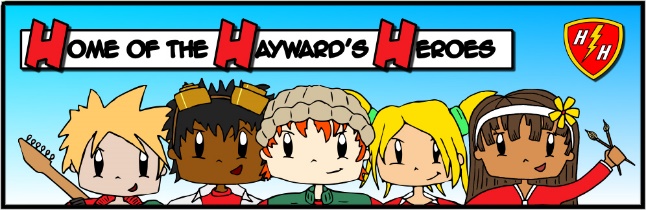 KS2 MULTIPLICATION & DIVISION
Wednesday 8th May
Aims of the session
Key Learning Points from KS1
Structures of Multiplication
Where do they come from?
The root of it all…the importance of mental recall
Written methods we have chosen for Hayward’s
Where do they finish?
Unitising
Children need to see each group as a whole/unit.
How many plants are there? How could children see this? How could they solve it?
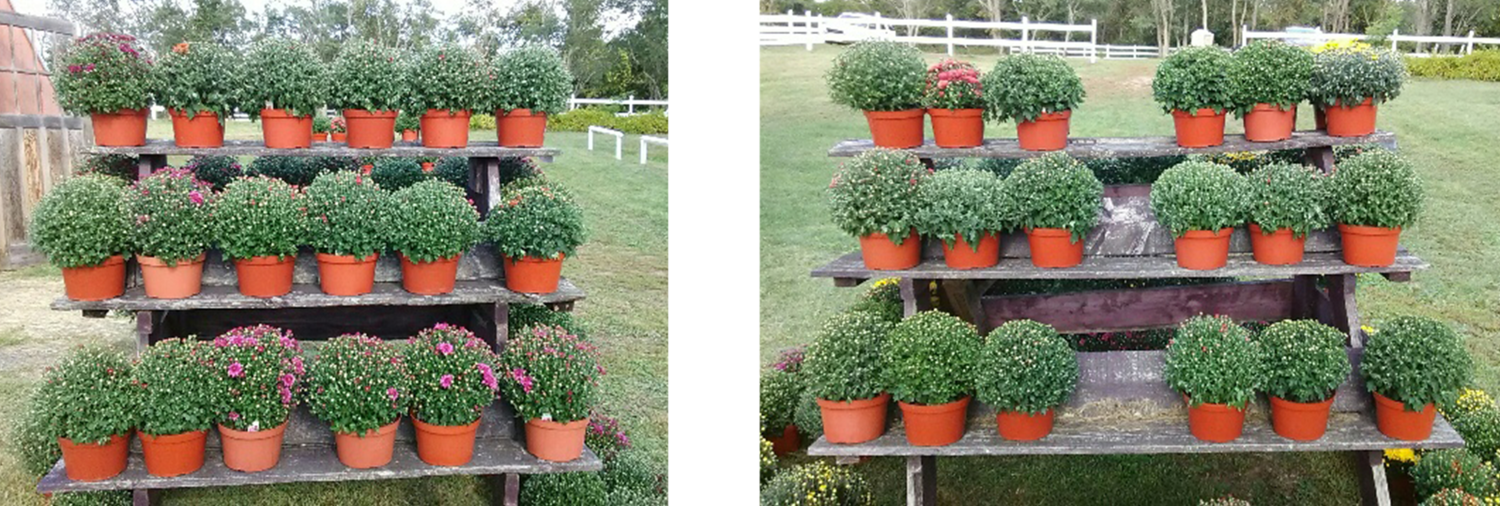 Key Points from Key Stage 1
Thinking point: Is 7 x 3 the same as 3 x 7?
The product is the same
The factors are the same

Children are put into 7 groups of 3 in one class and 3 groups of 7 in another. Is that the same? How is it the same? How is it different?

Children need to recognise the difference in some contexts.
Aims of the session
Key Learning Points from KS1
Structures of Multiplication
Where do they come from?
The root of it all…the importance of mental recall
Written methods we have chosen for Hayward’s
Where do they finish?
Structures of Multiplication
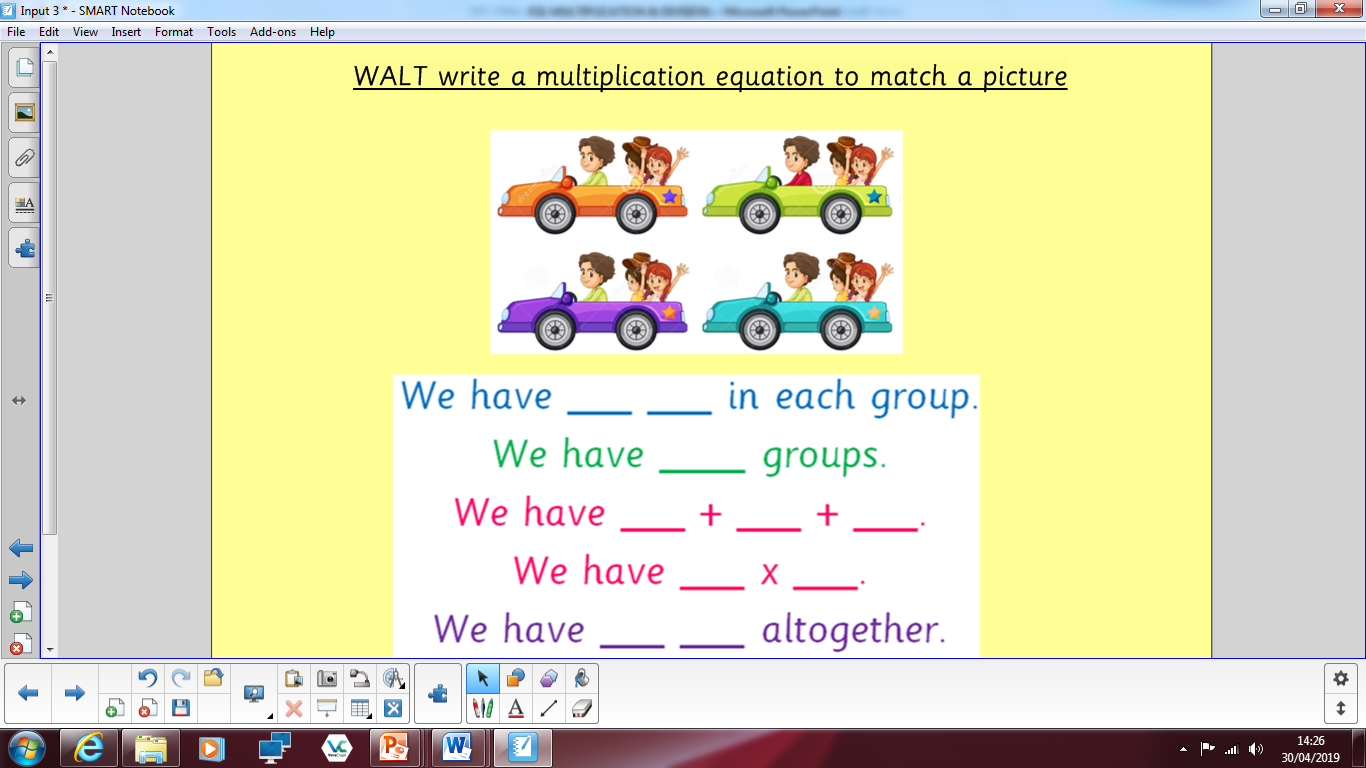 Grouping / Repeated Addition
Number in group x number of 
groups. Groups are equal.
Correspondence 
I have 3 hats and 2 scarves. How many combinations can I wear? (Year 3 and 4)
 Scaling
My dog weighs 10kg. My brother’s dog weighs 3 times the amount. (Fractions)
Aims of the session
Key Learning Points from KS1
Structures of Multiplication
Where do they come from?
The root of it all…the importance of mental recall
Written methods we have chosen for Hayward’s
Where do they finish?
What is expected at the end of KS1?
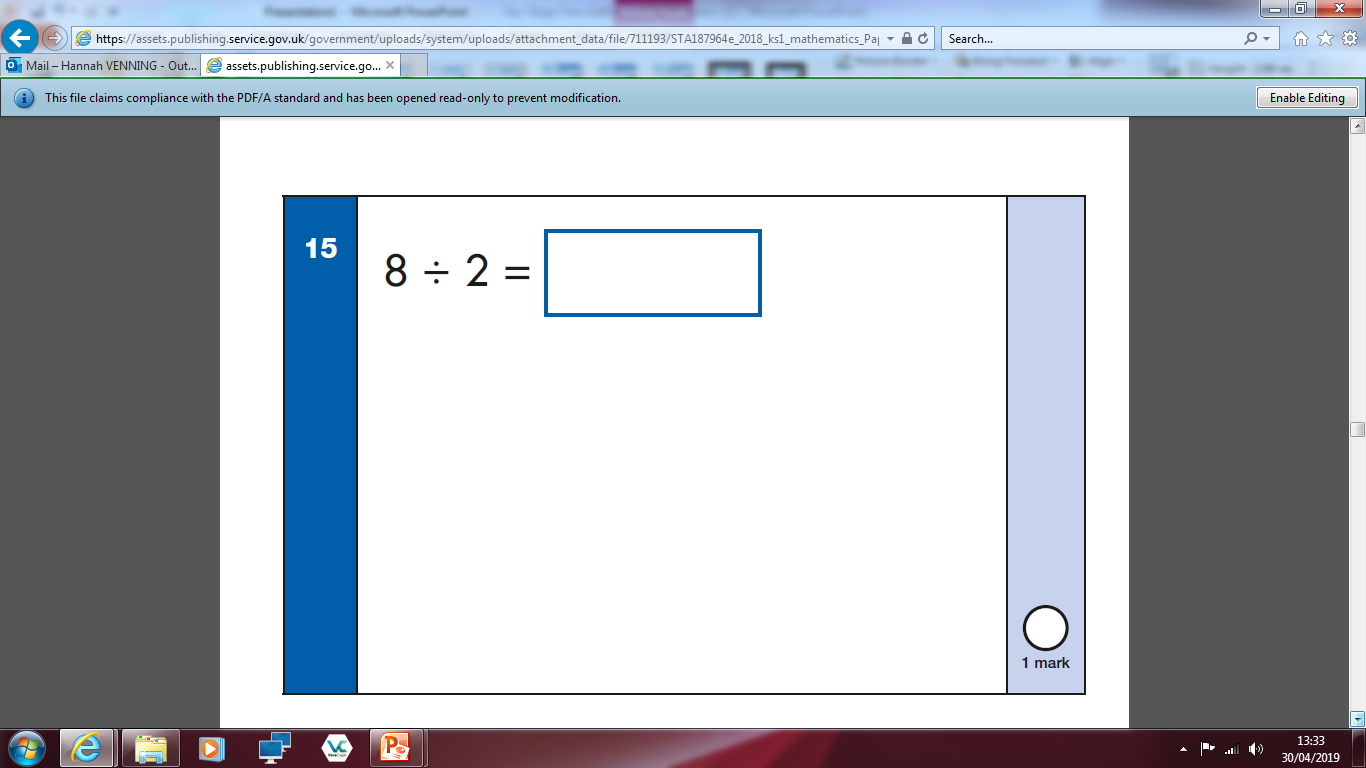 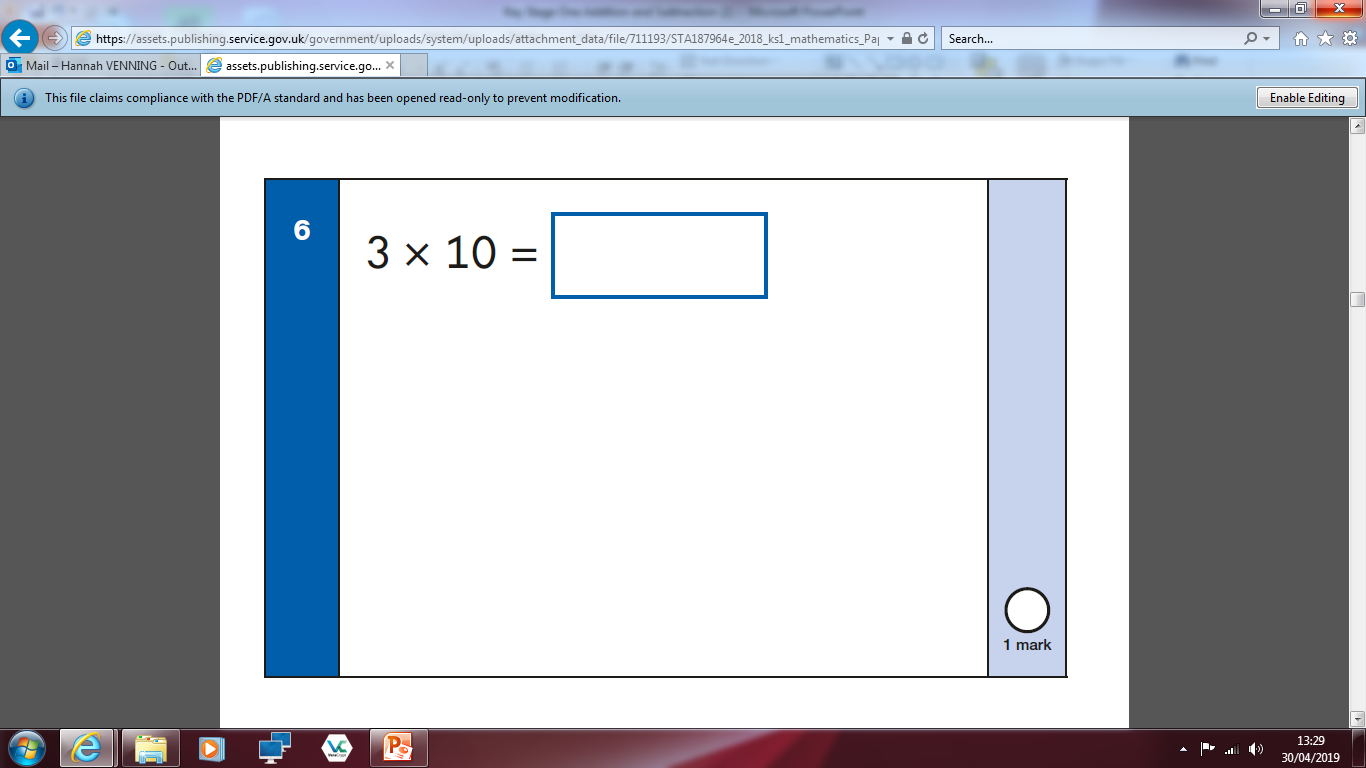 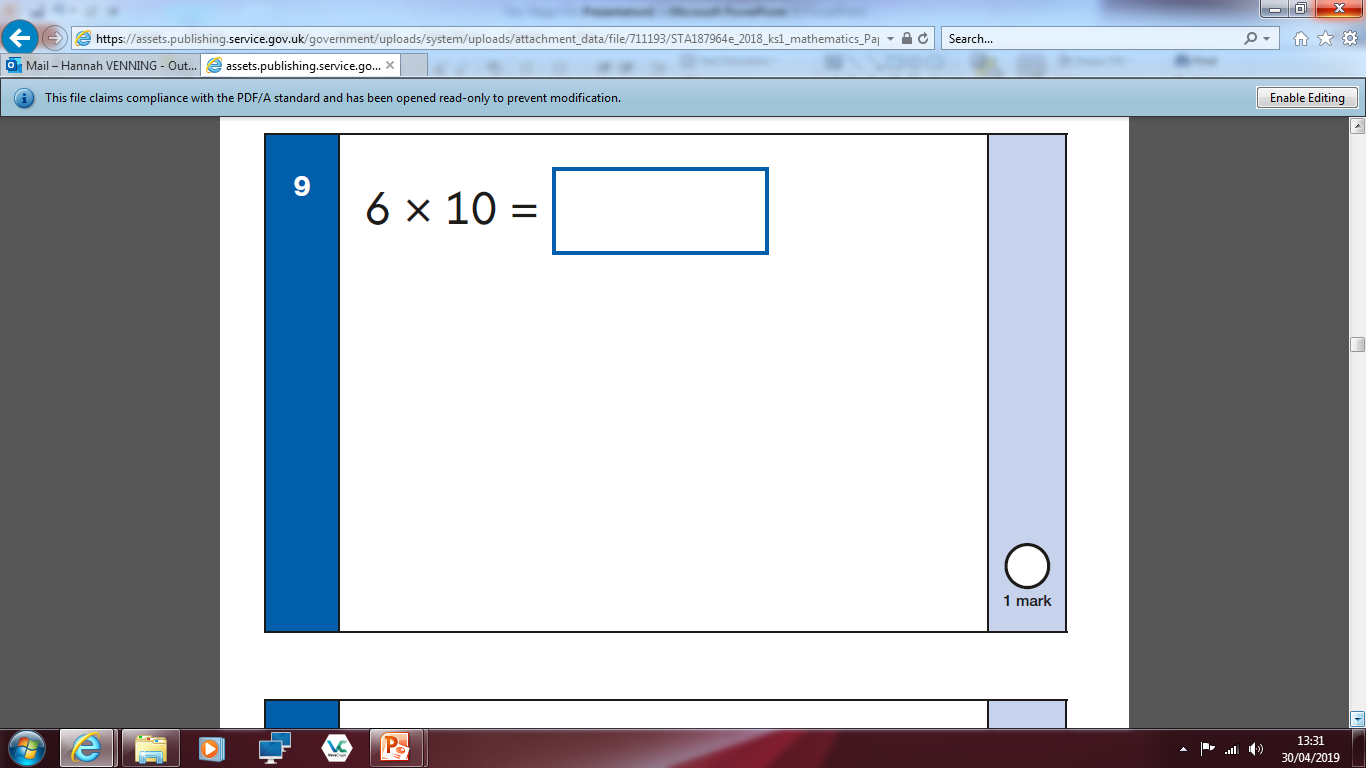 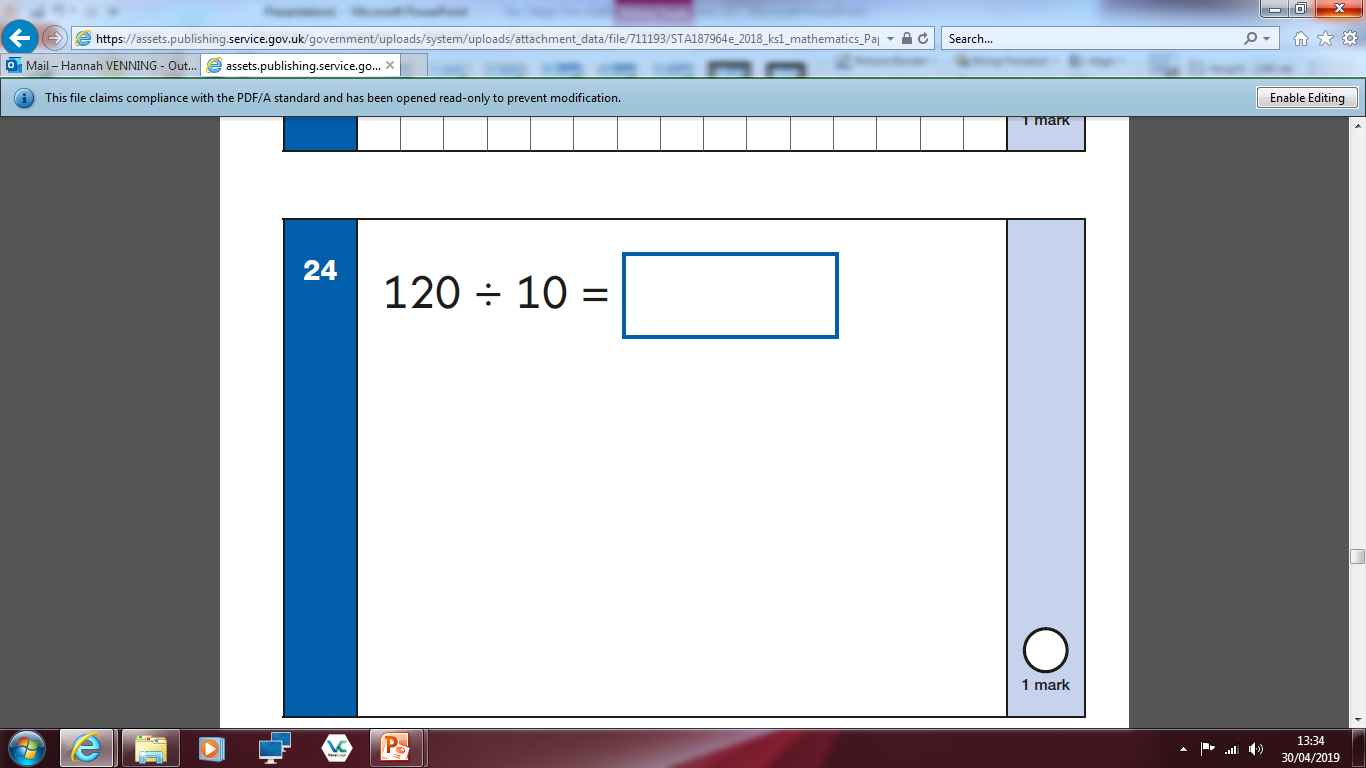 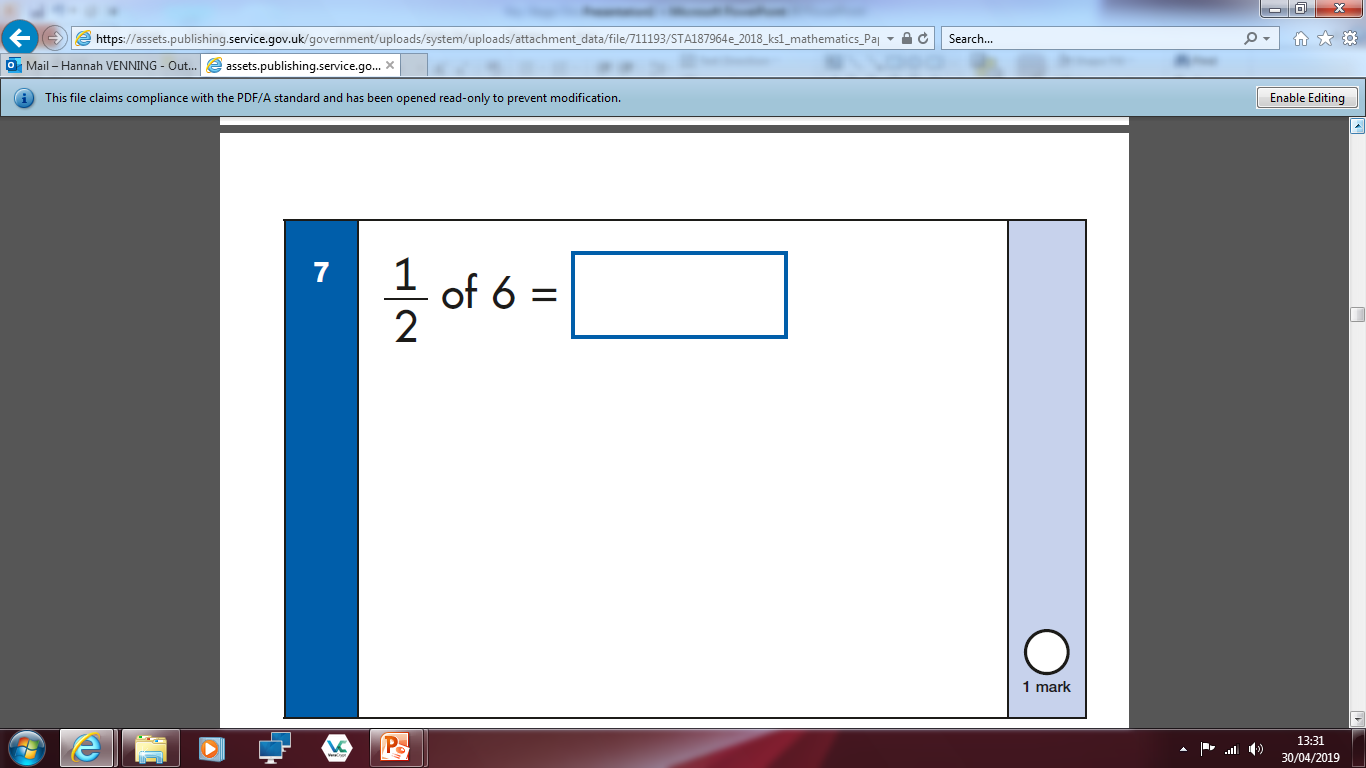 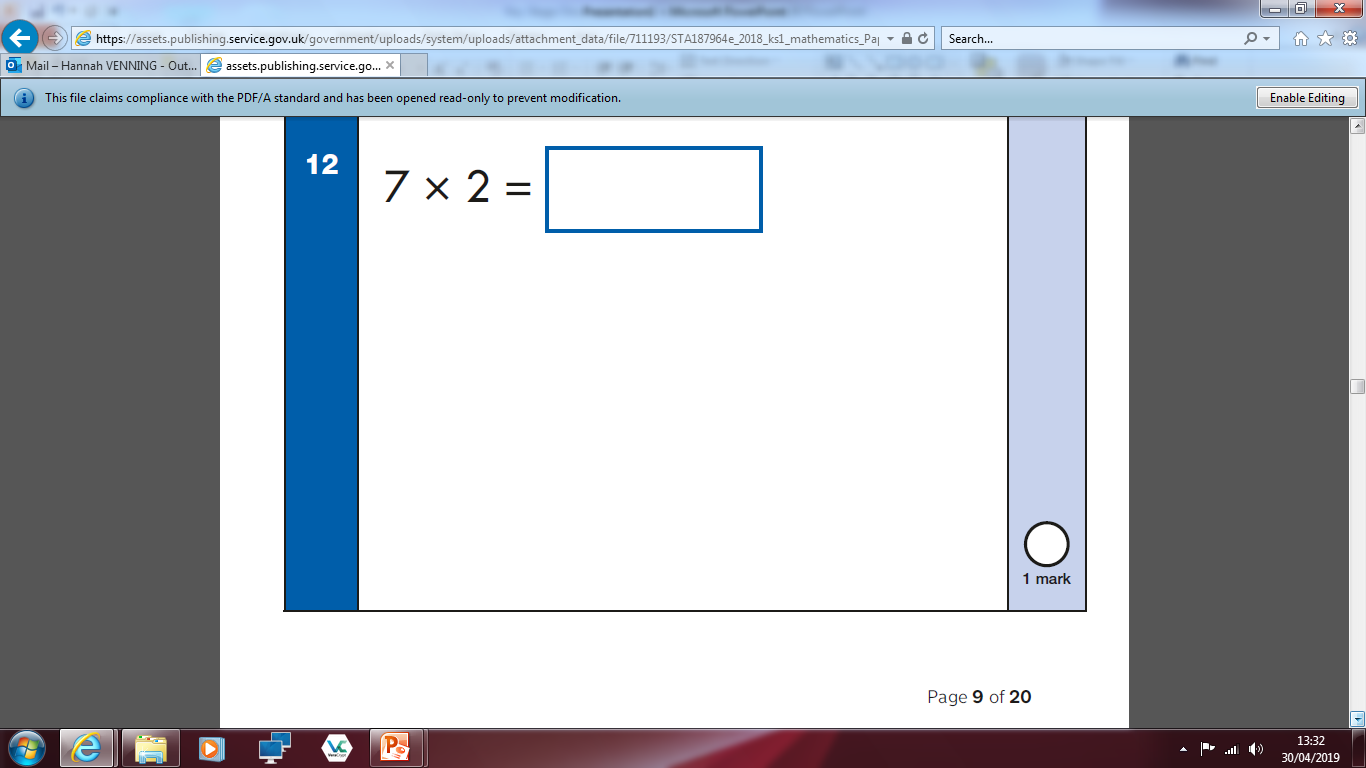 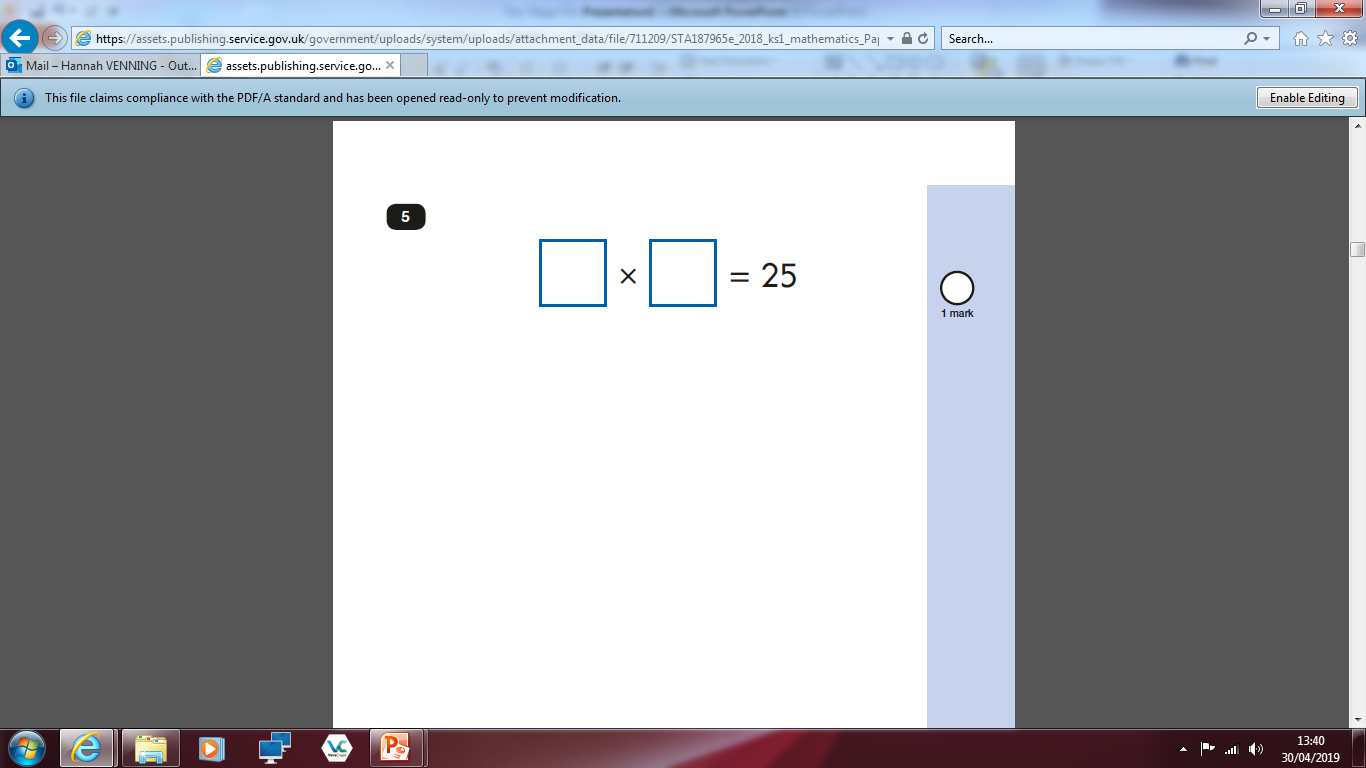 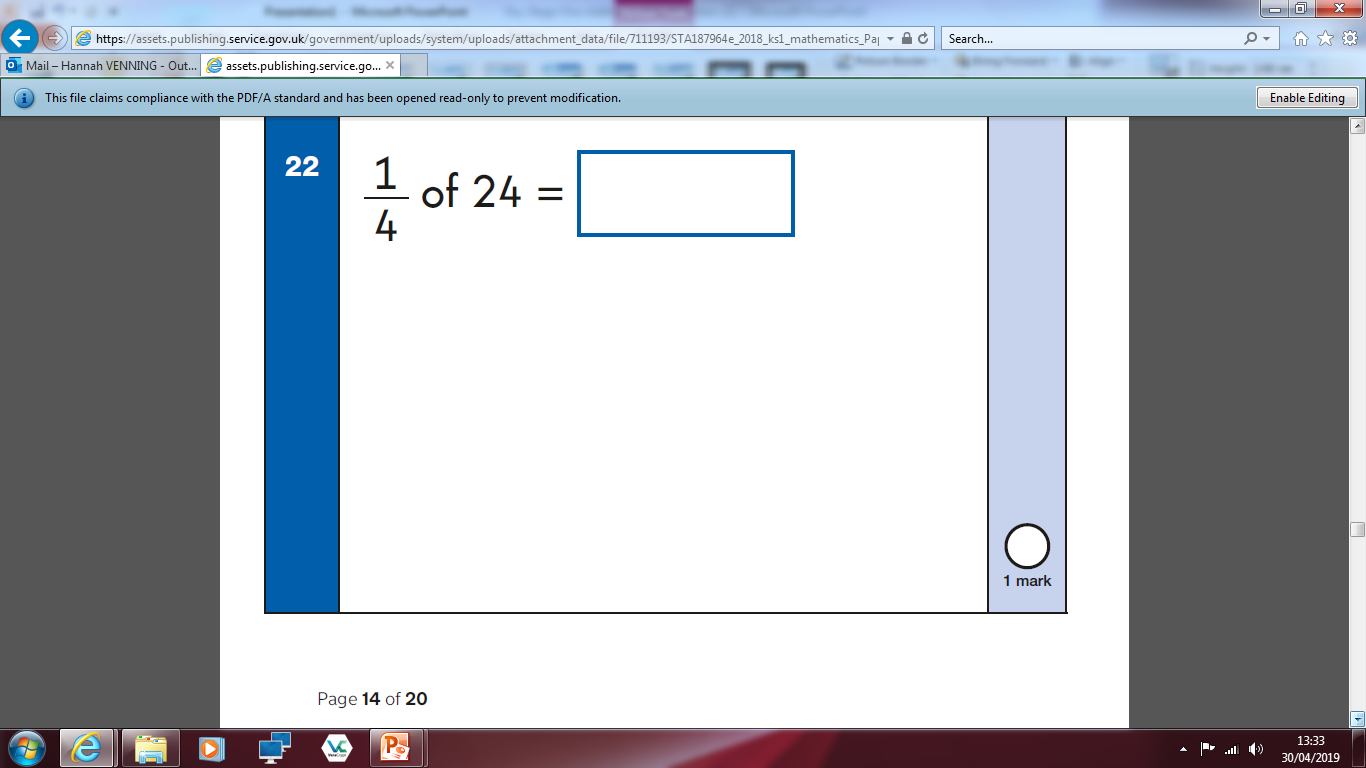 What is expected at the end of KS1?Applying the Skills in Context
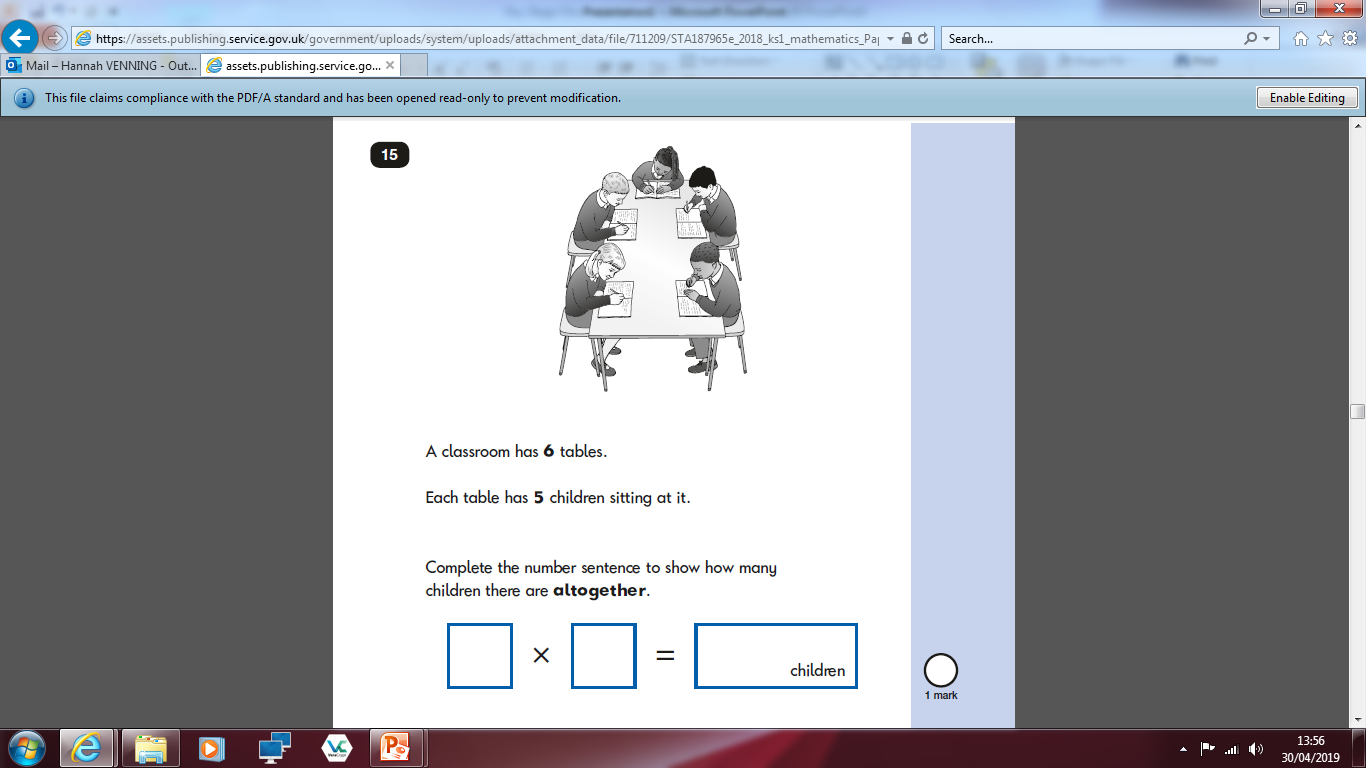 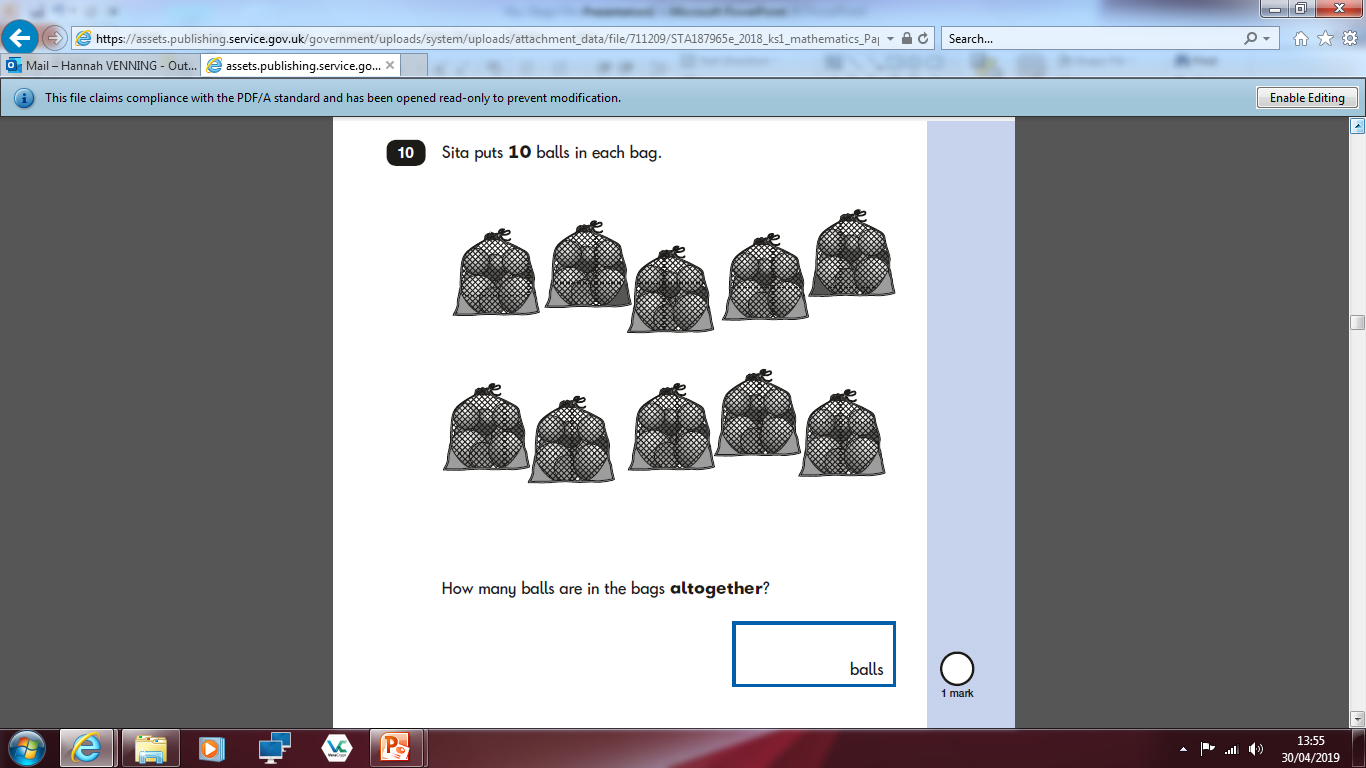 What is expected at the end of KS1?Applying the Skills in Context
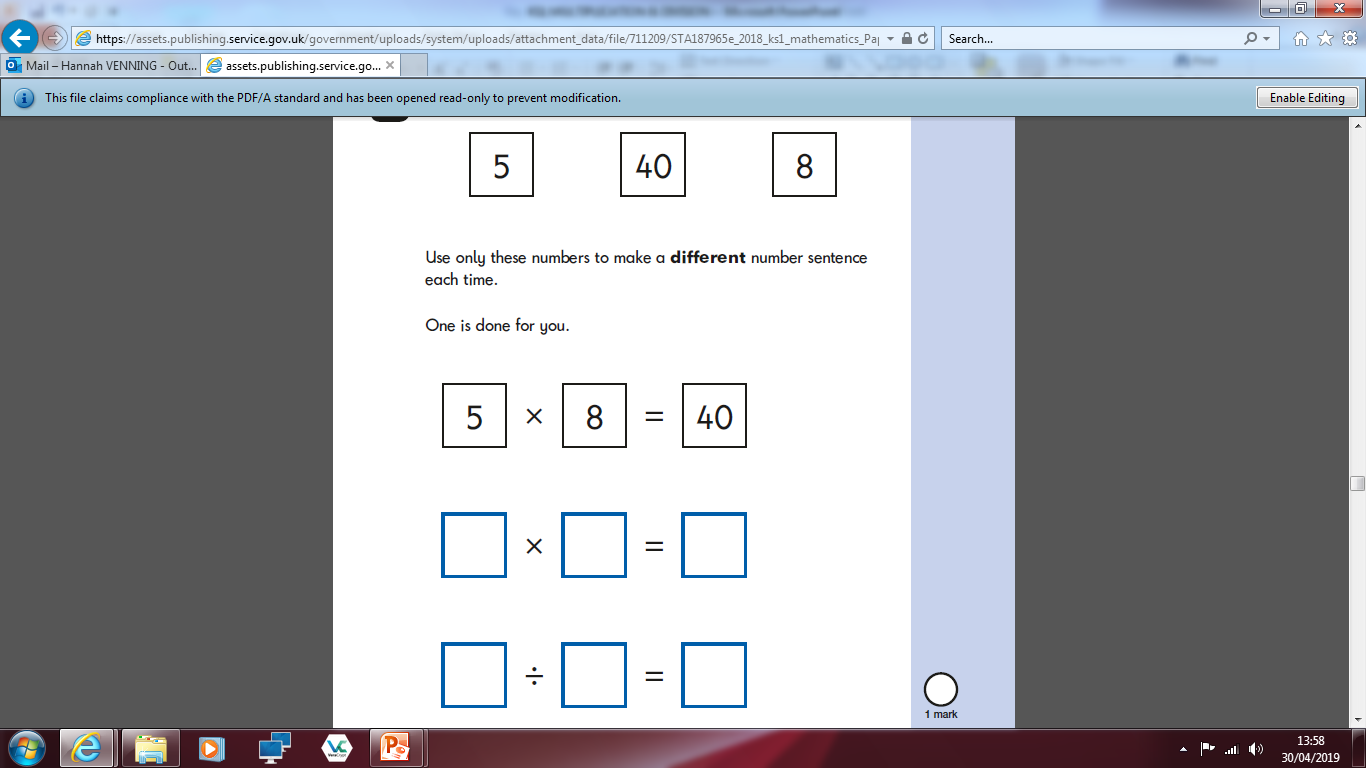 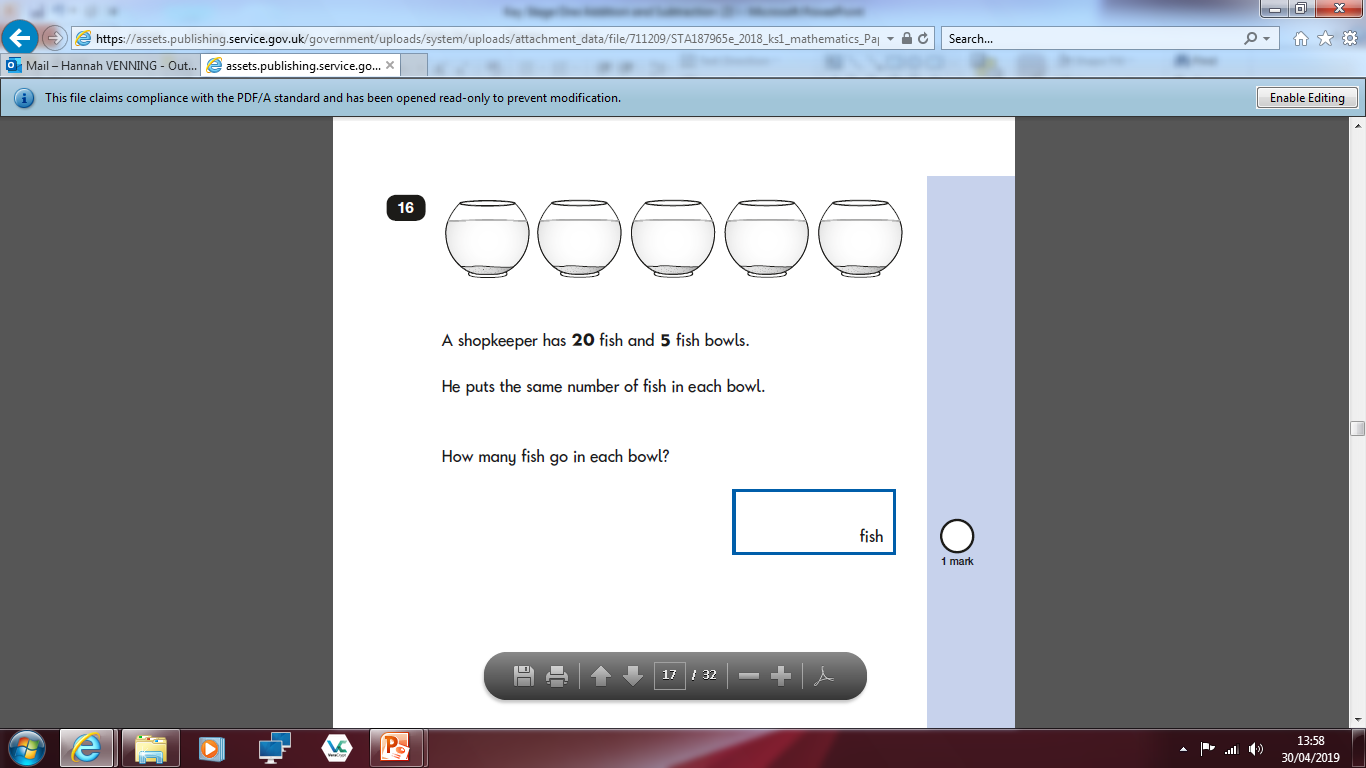 Aims of the session
Key Learning Points from KS1
Structures of Multiplication
Where do they come from?
The root of it all: the importance of mental recall
Written methods we have chosen for Hayward’s
Where do they finish?
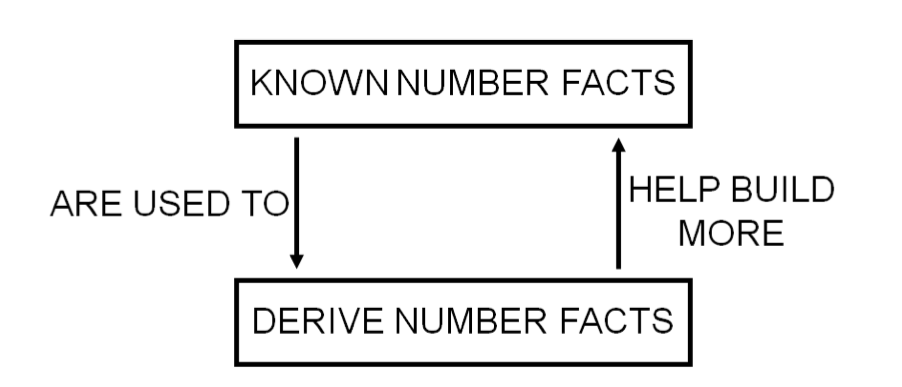 The Root of it All
Key Skills
KNOWN FACTS
Counting in groups (Clever Counting)

Doubling and Halving

Grouping / Multiplication and Division facts
3 x 8 = 24
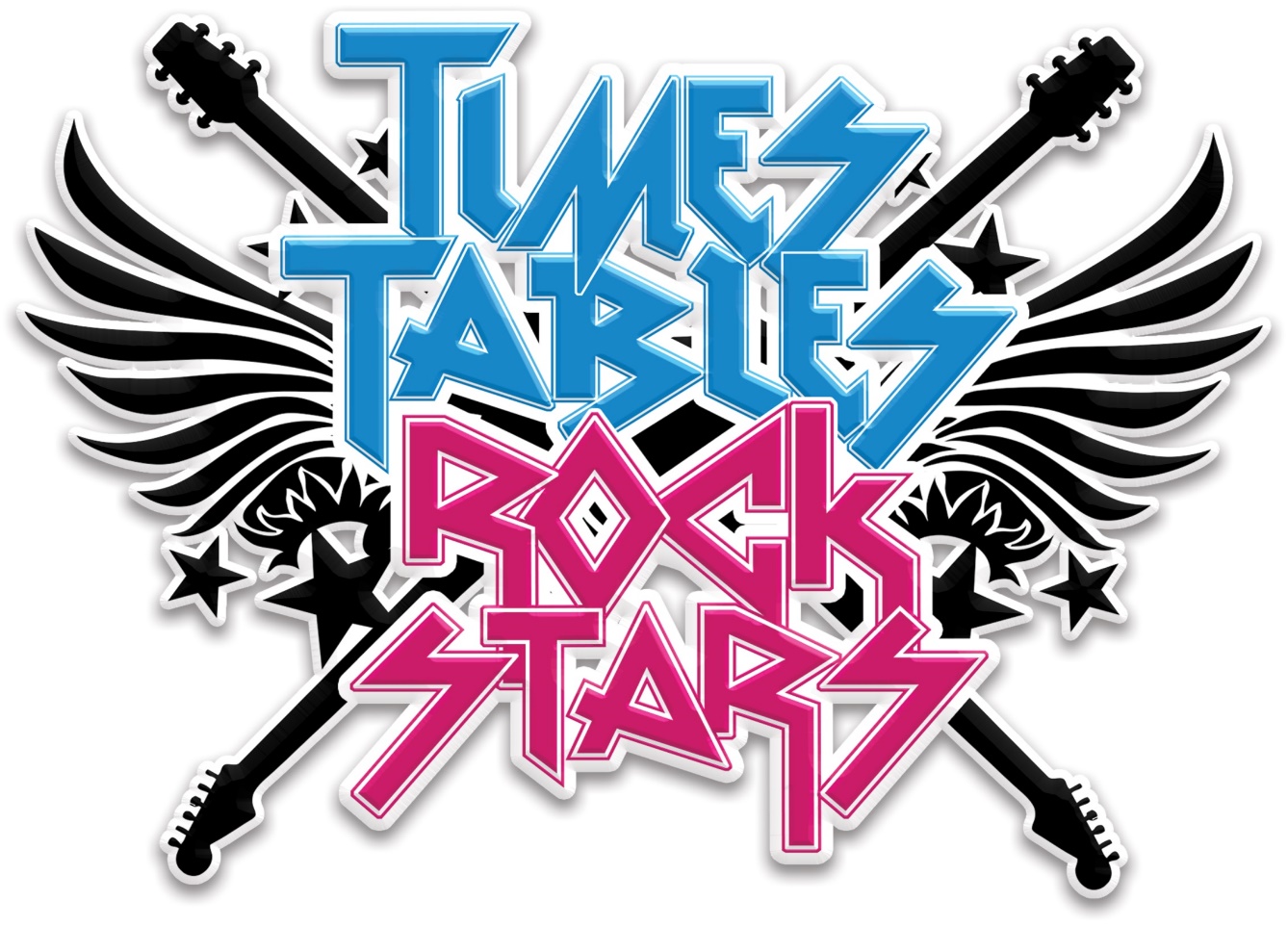 Raises confidence
Develops knowledge
Knowledge builds understanding
Breaks down barriers
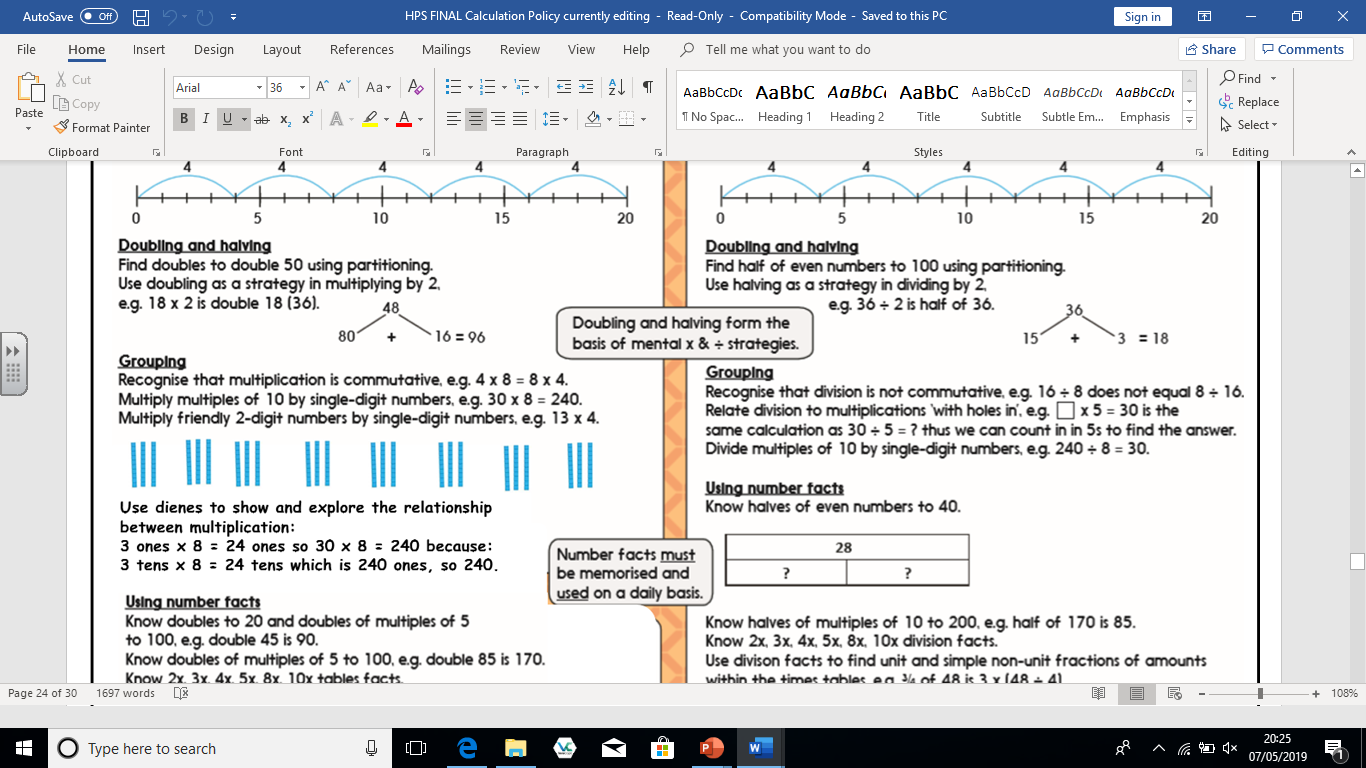 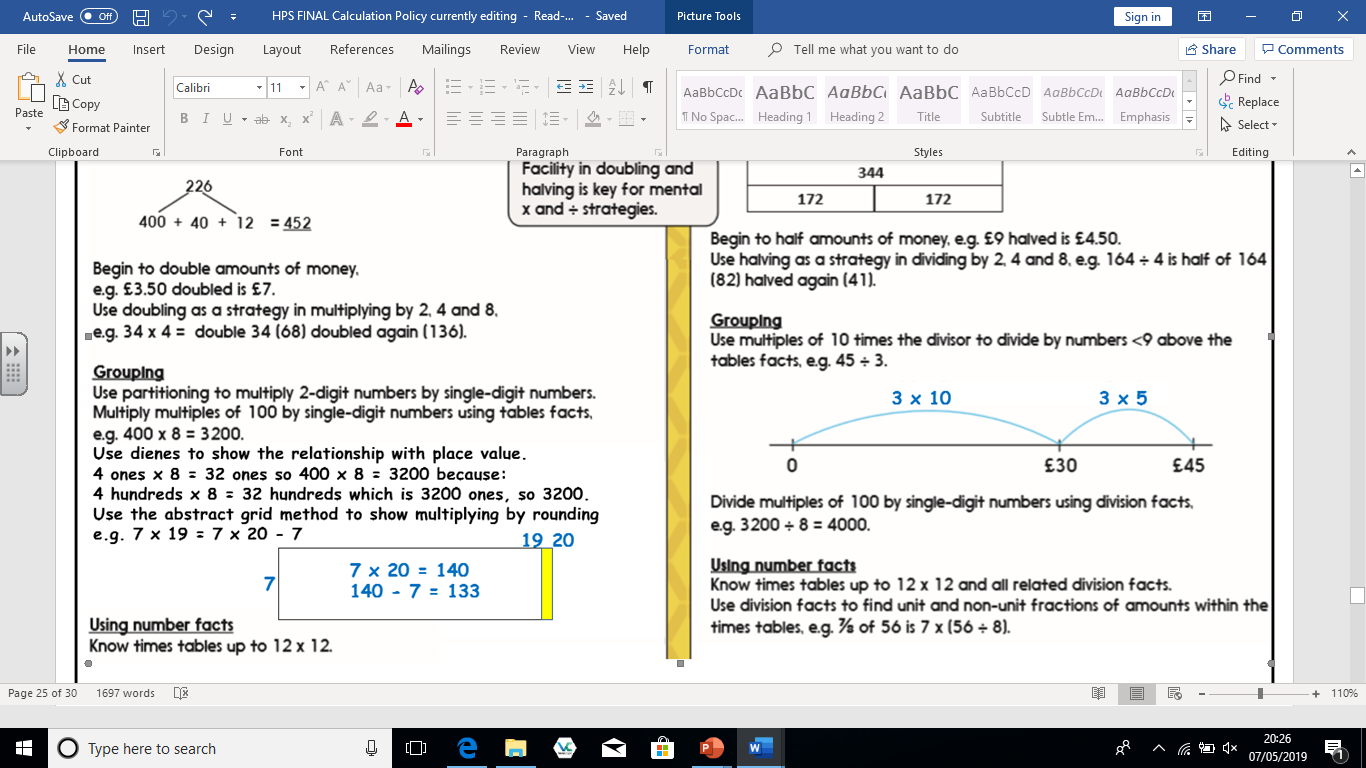 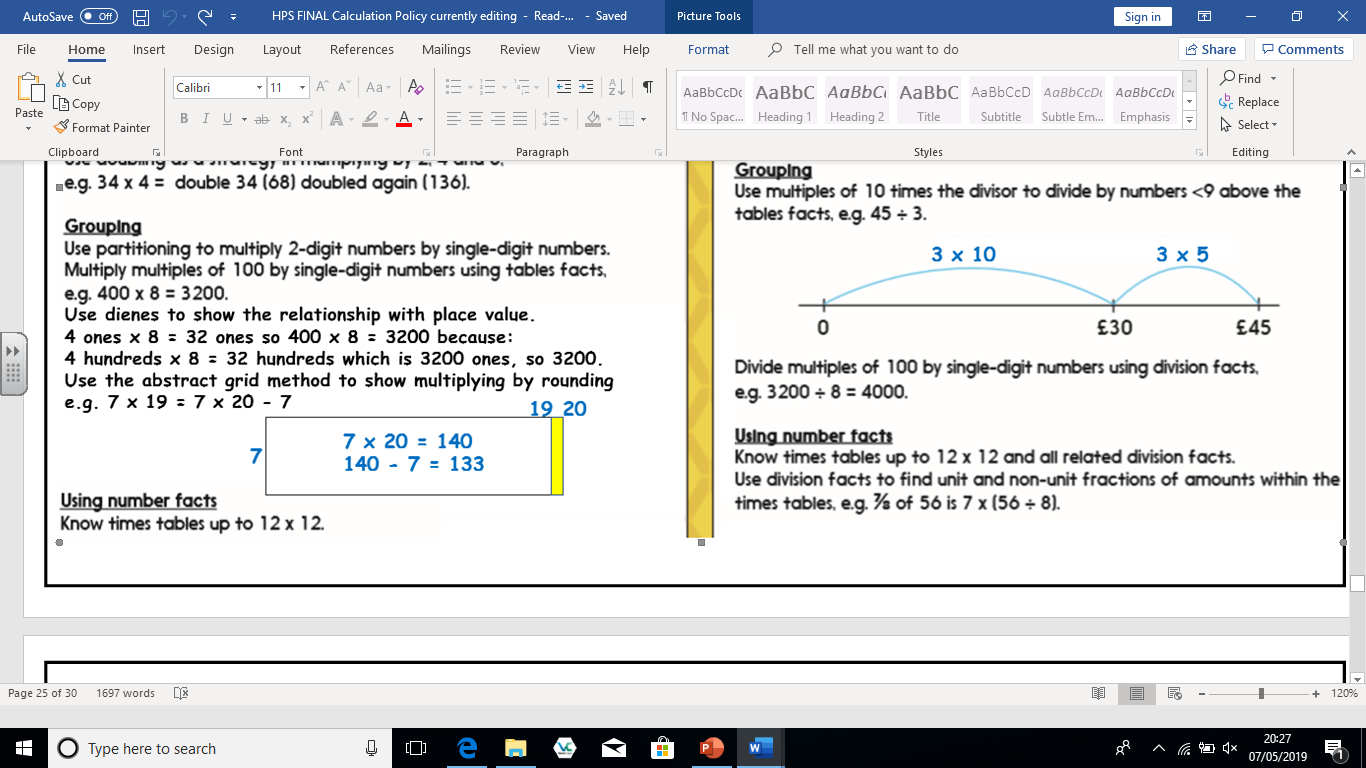 Aims of the session
Key Learning Points from KS1
Structures of Multiplication
Where do they come from?
The root of it all: the importance of mental recall
Written methods we have chosen for Hayward’s
Where do they finish?
In Summary
Year 3
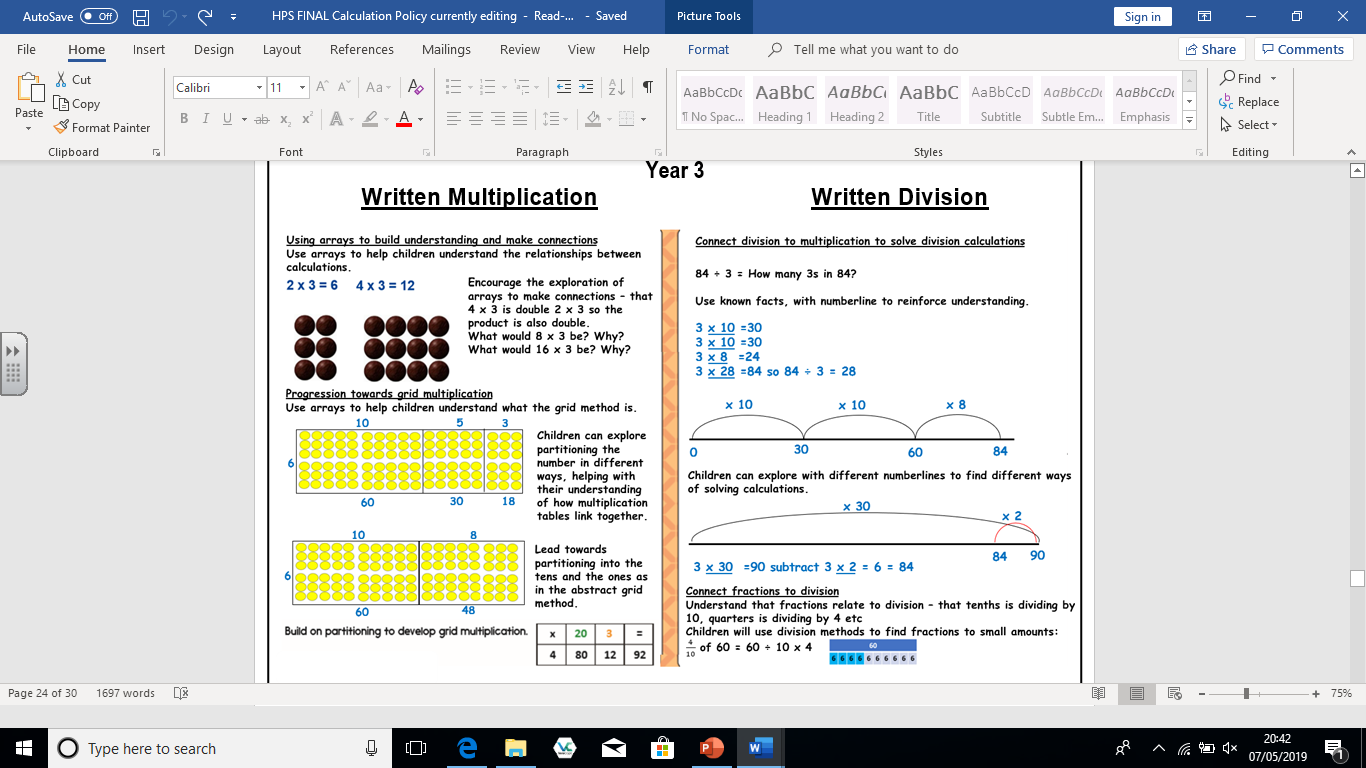 Year 4
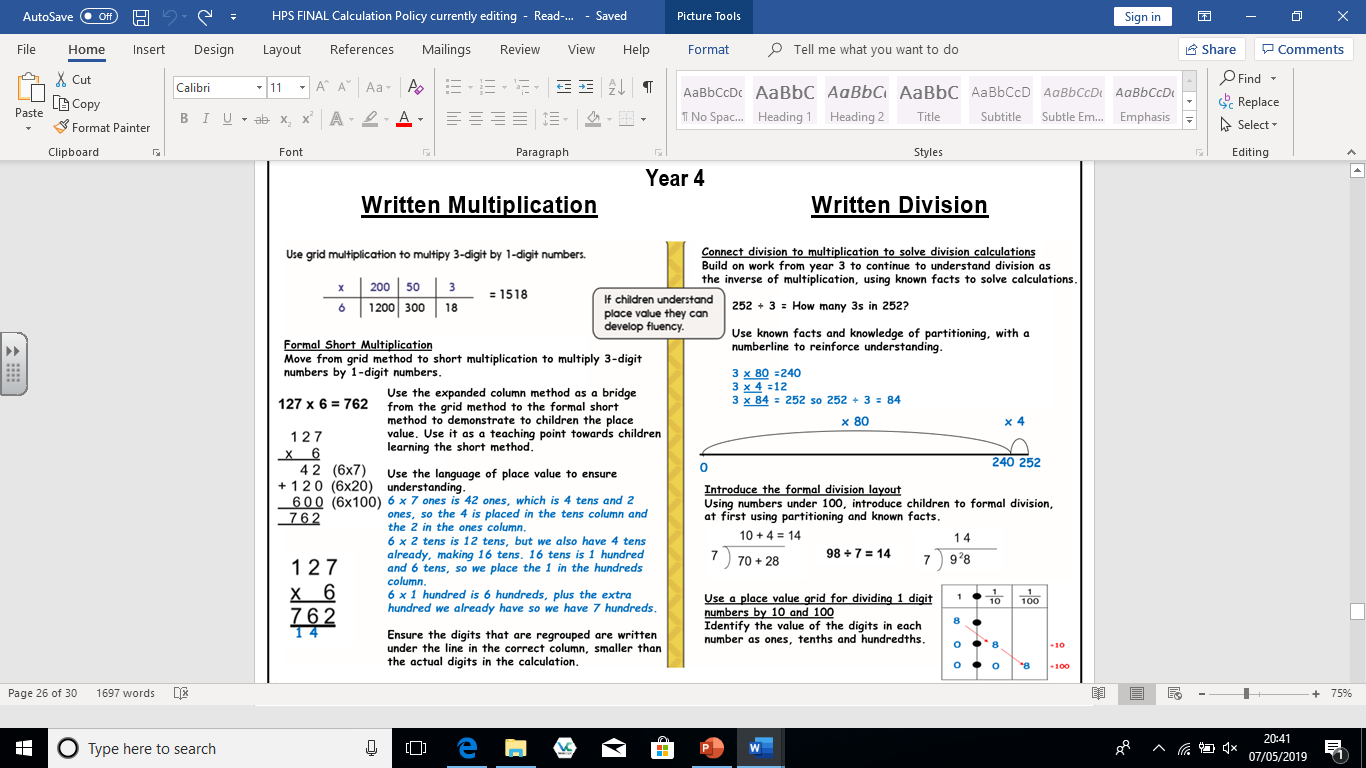 Year 5
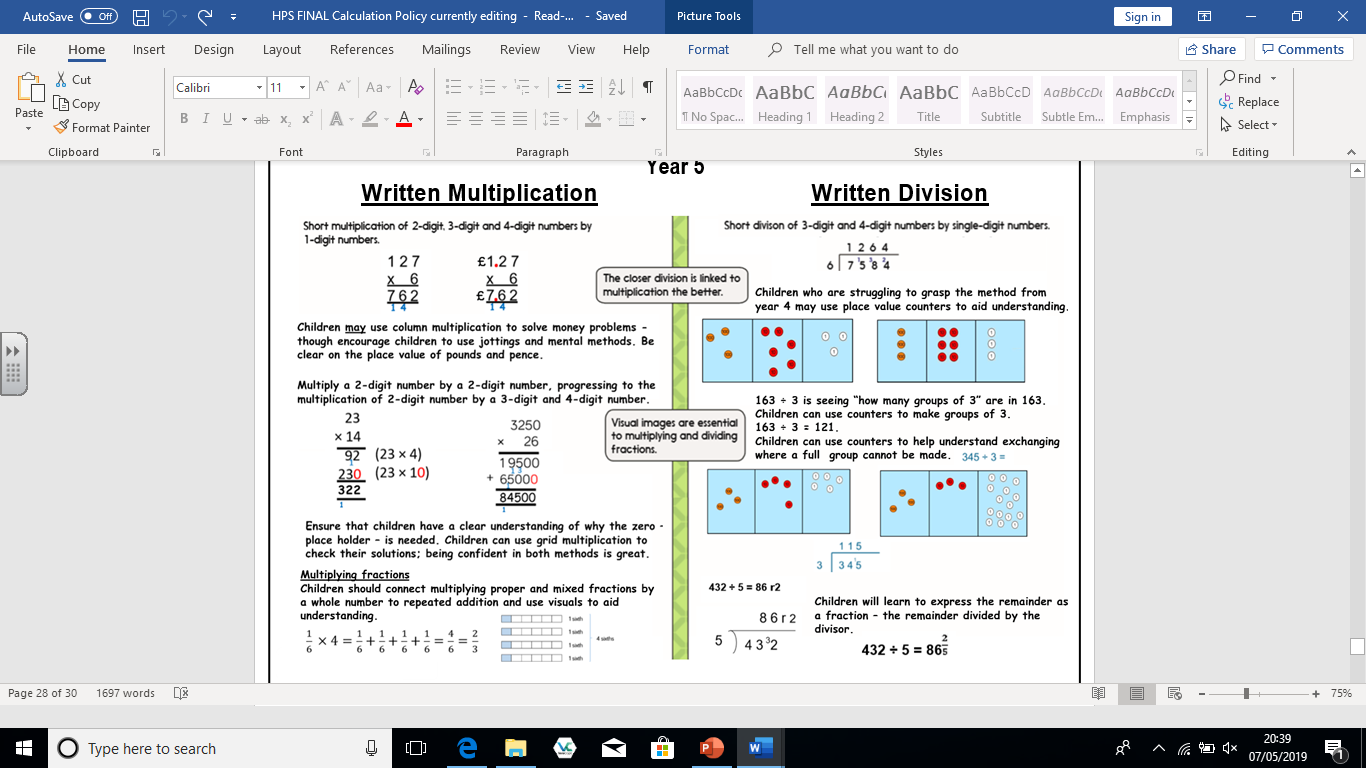 Year 6
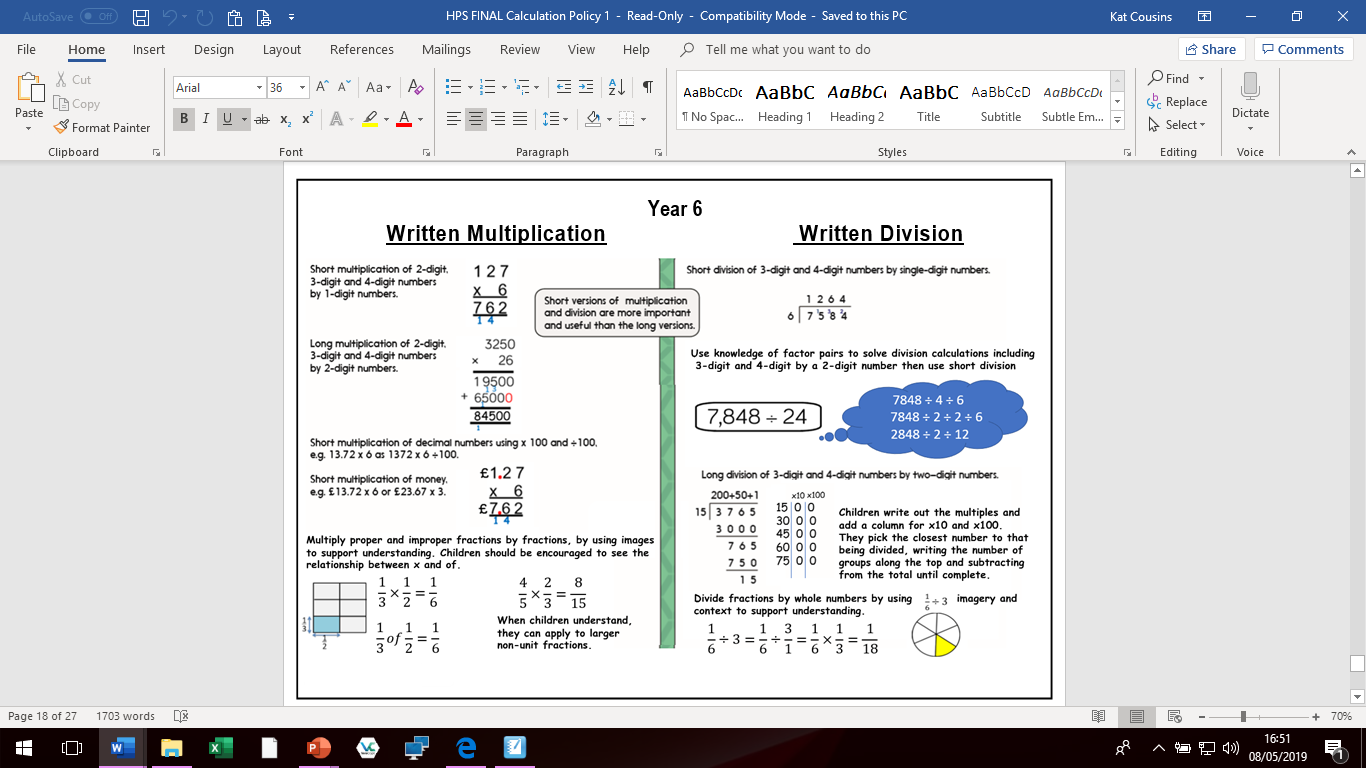 Aims of the session
Key Learning Points from KS1
Structures of Multiplication
Where do they come from?
The root of it all: the importance of mental recall
Written methods we have chosen for Hayward’s
Where do they finish?
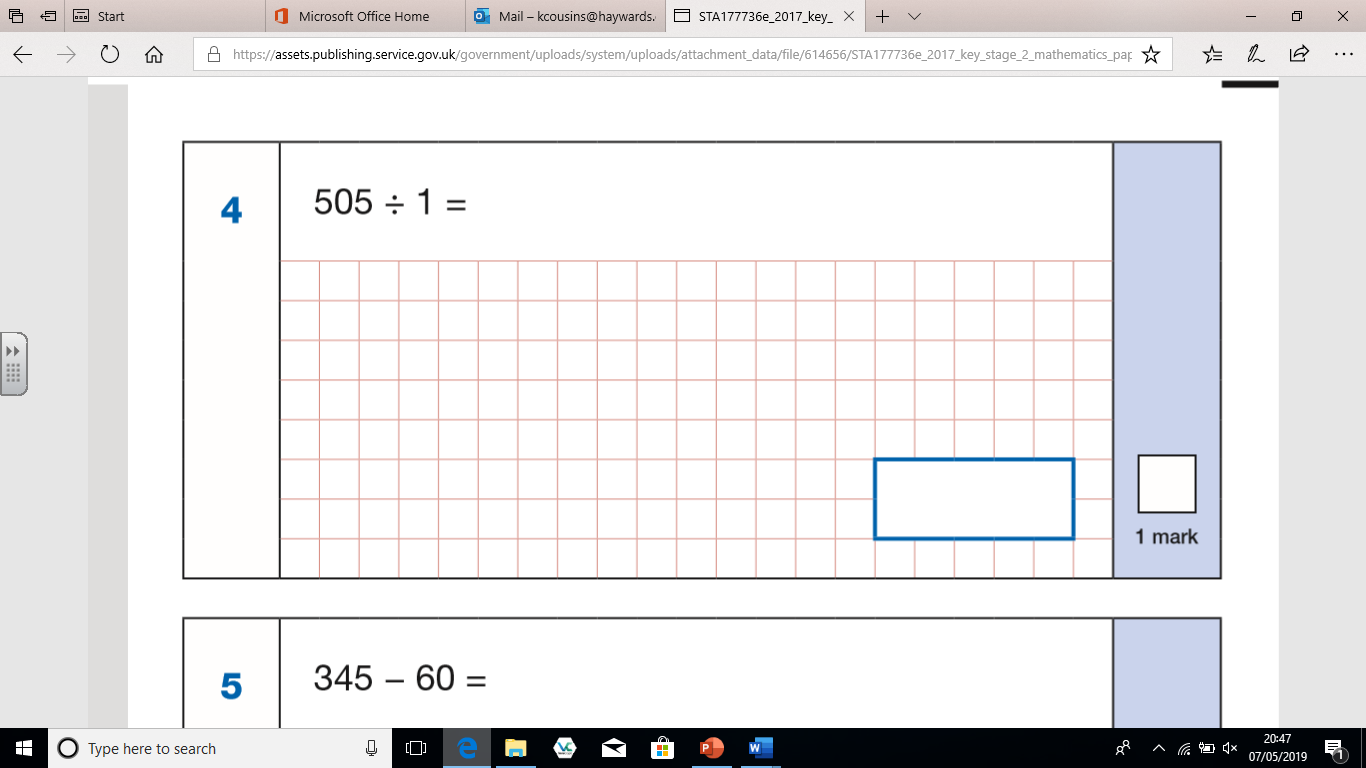 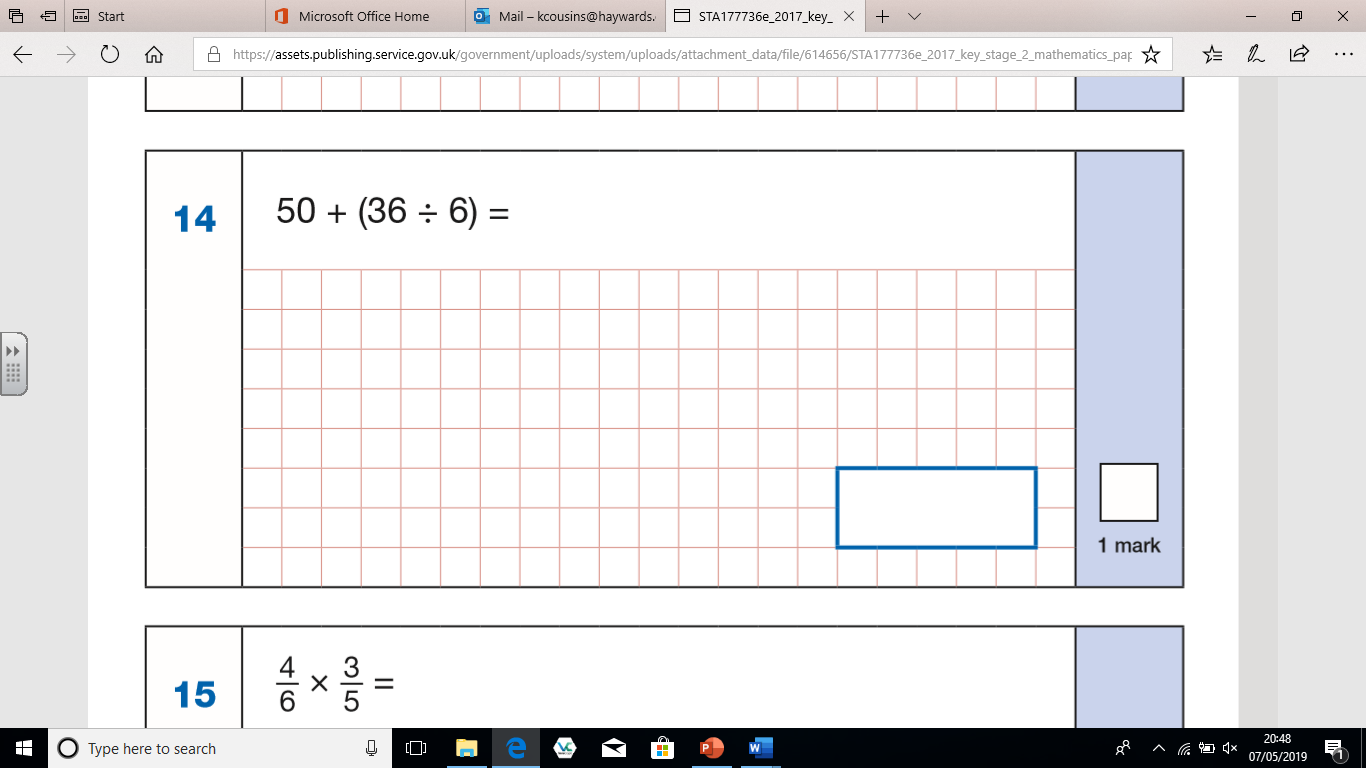 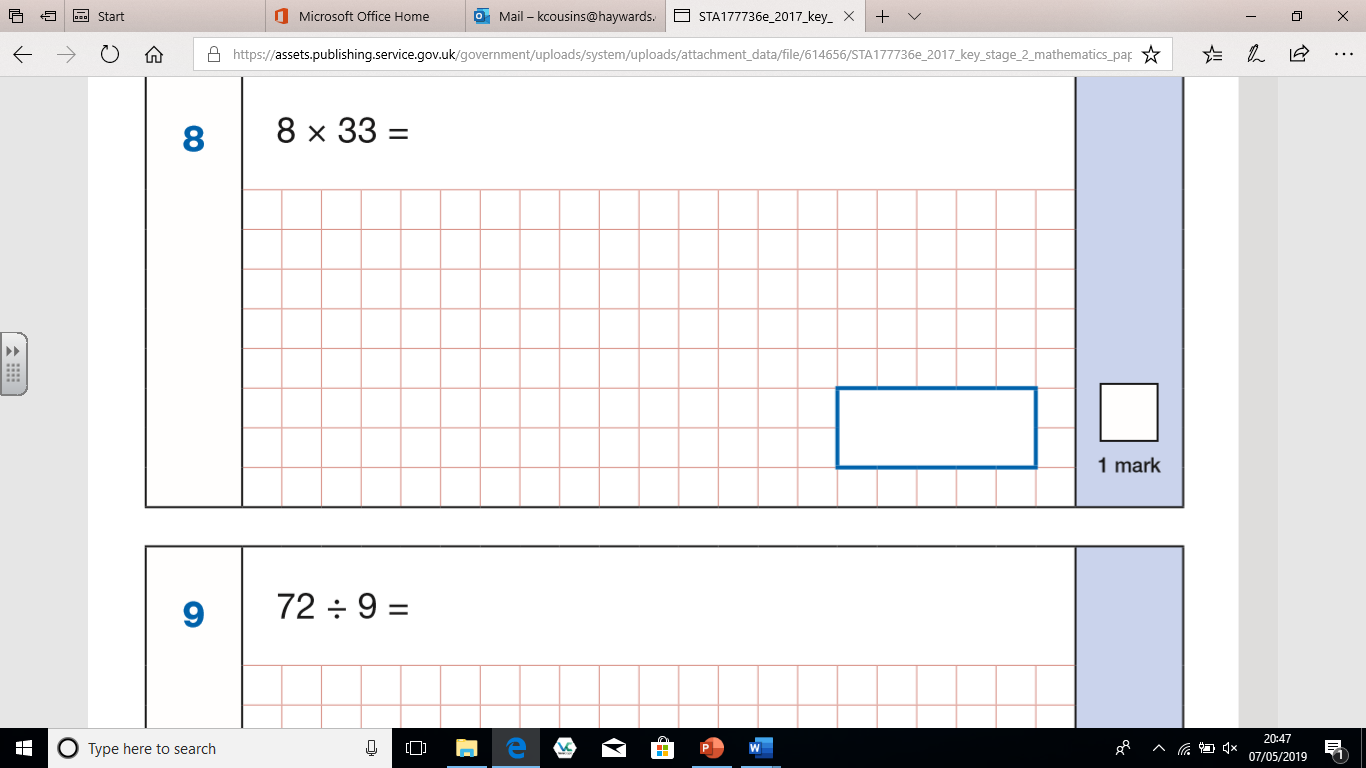 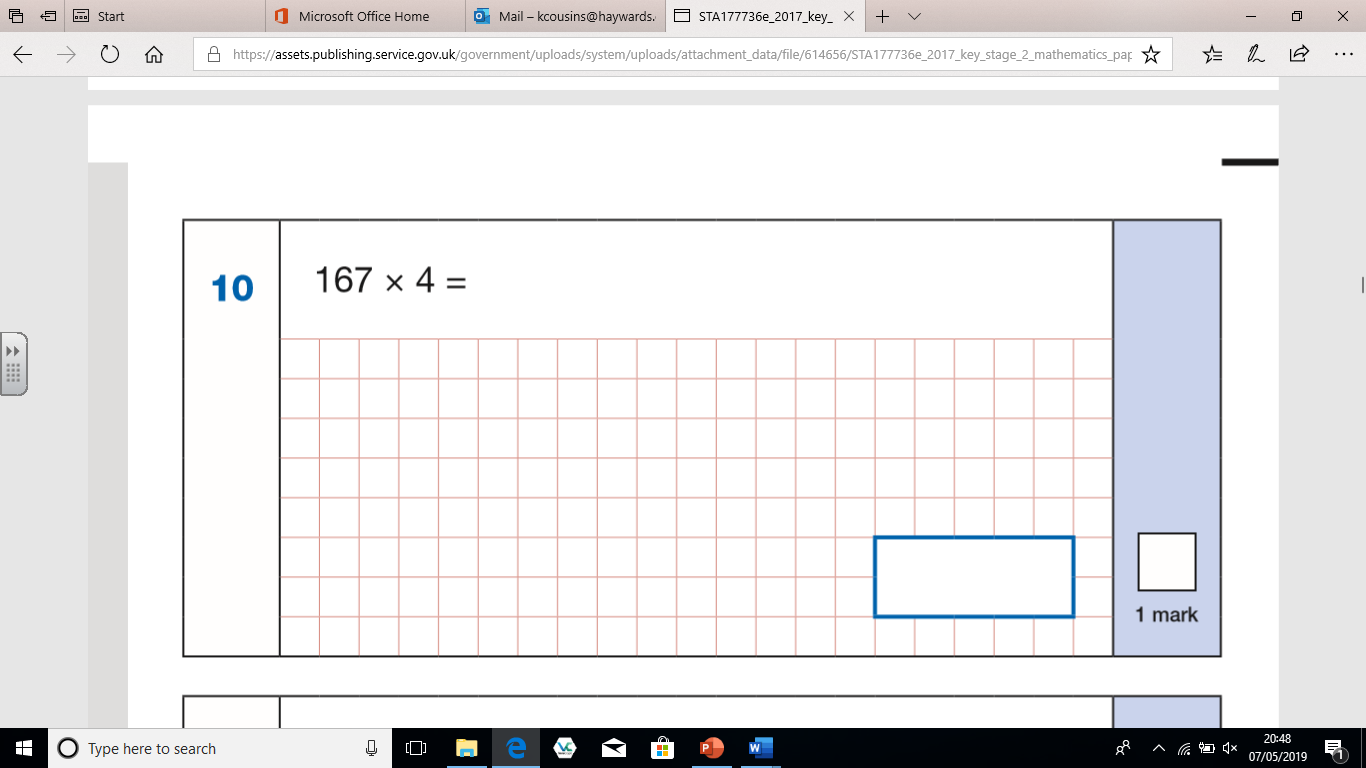 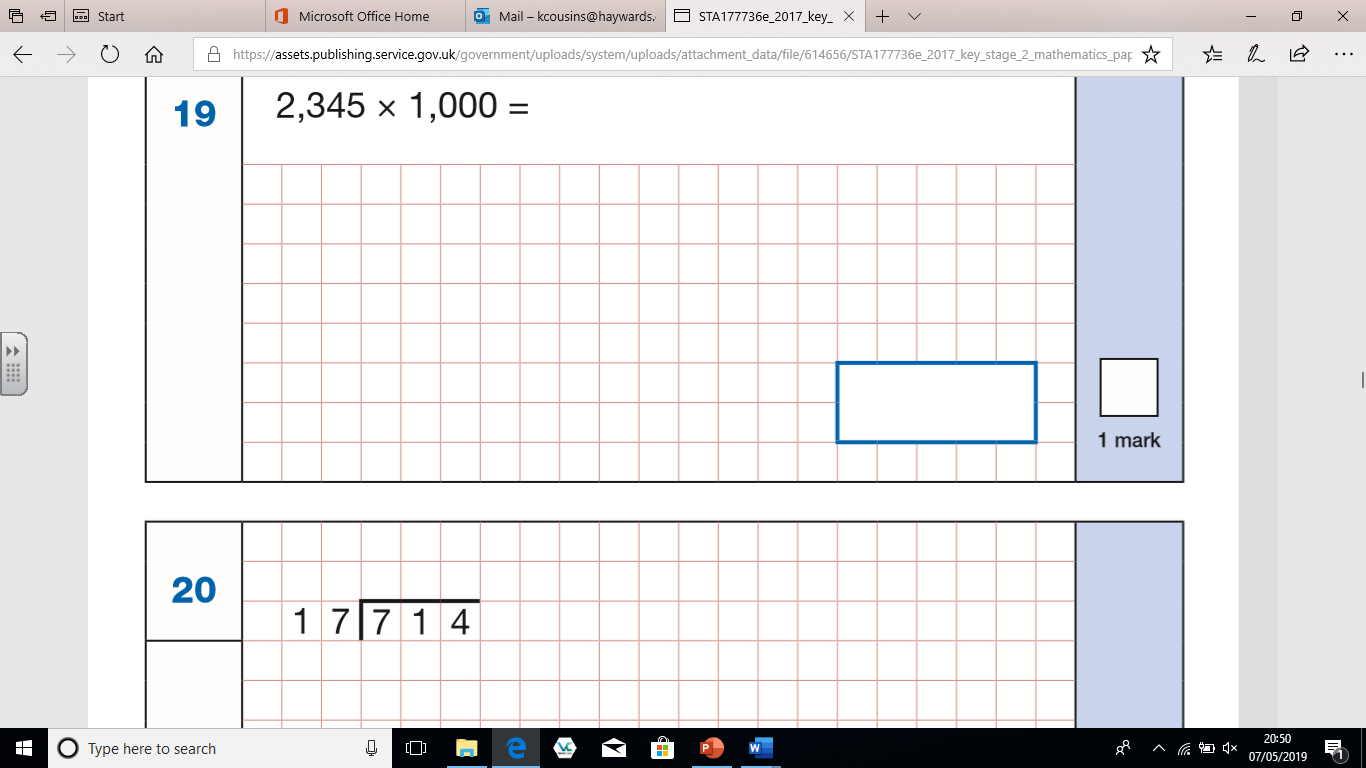 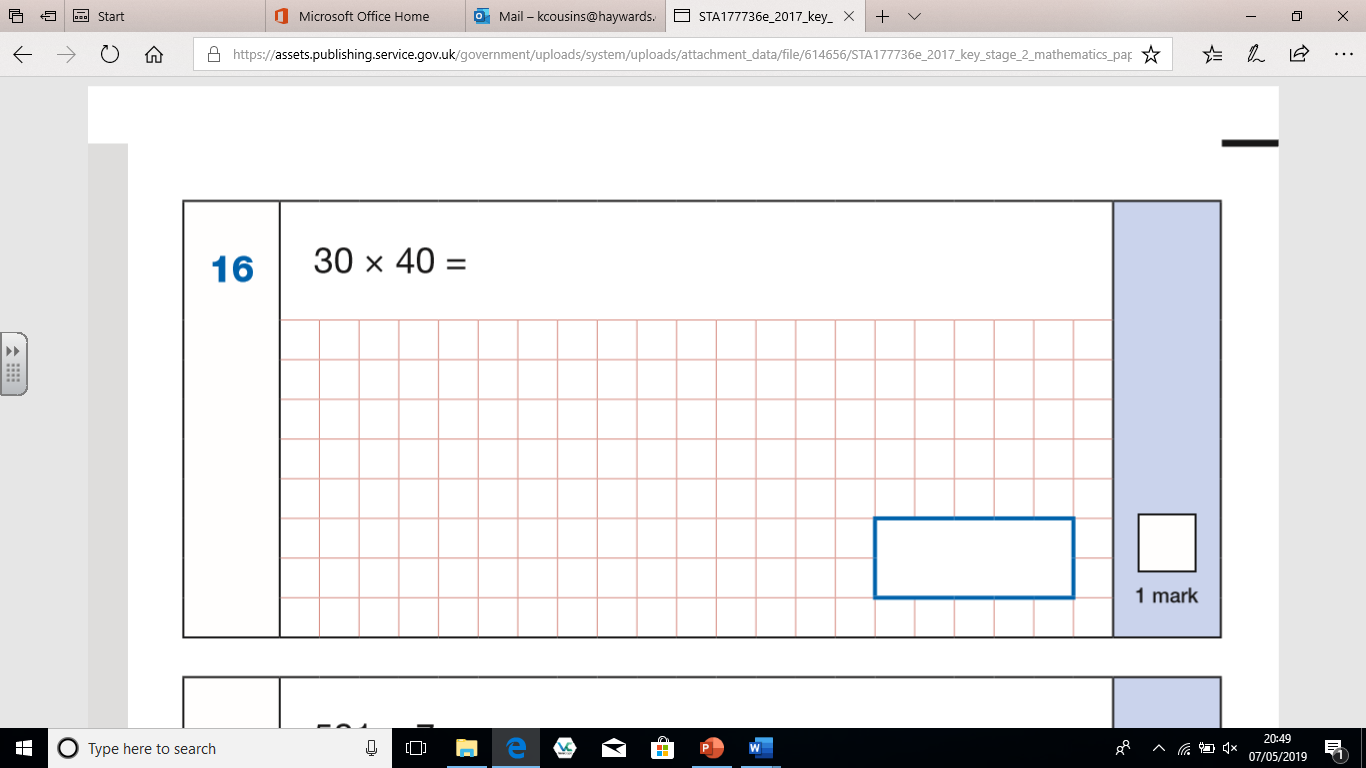 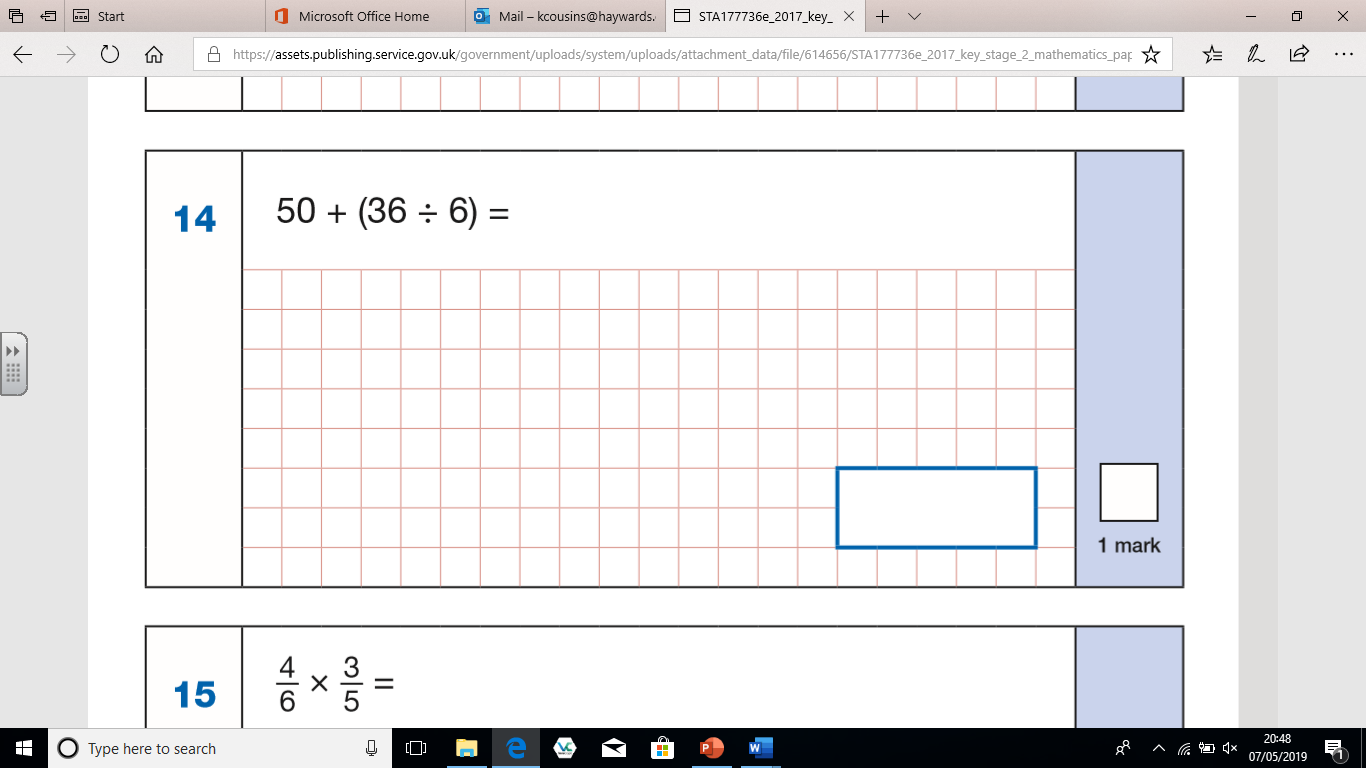 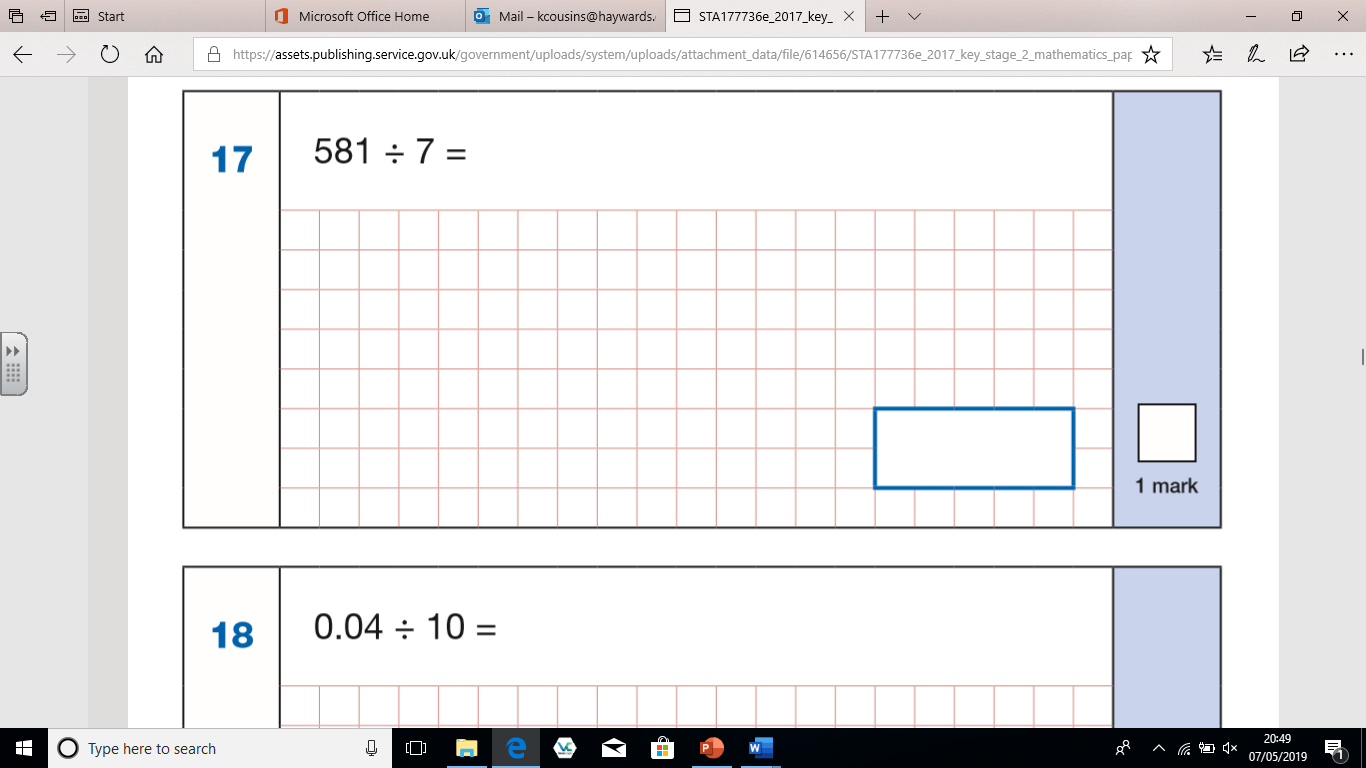 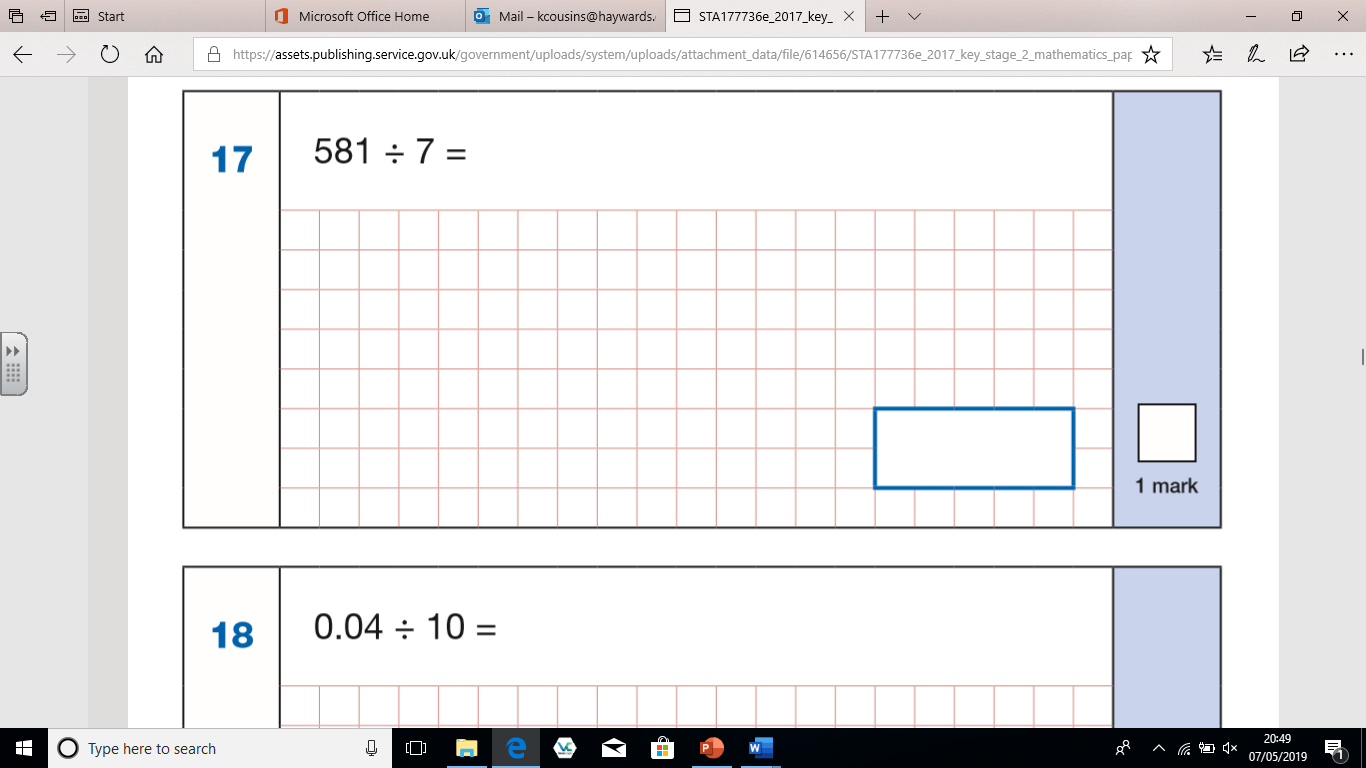 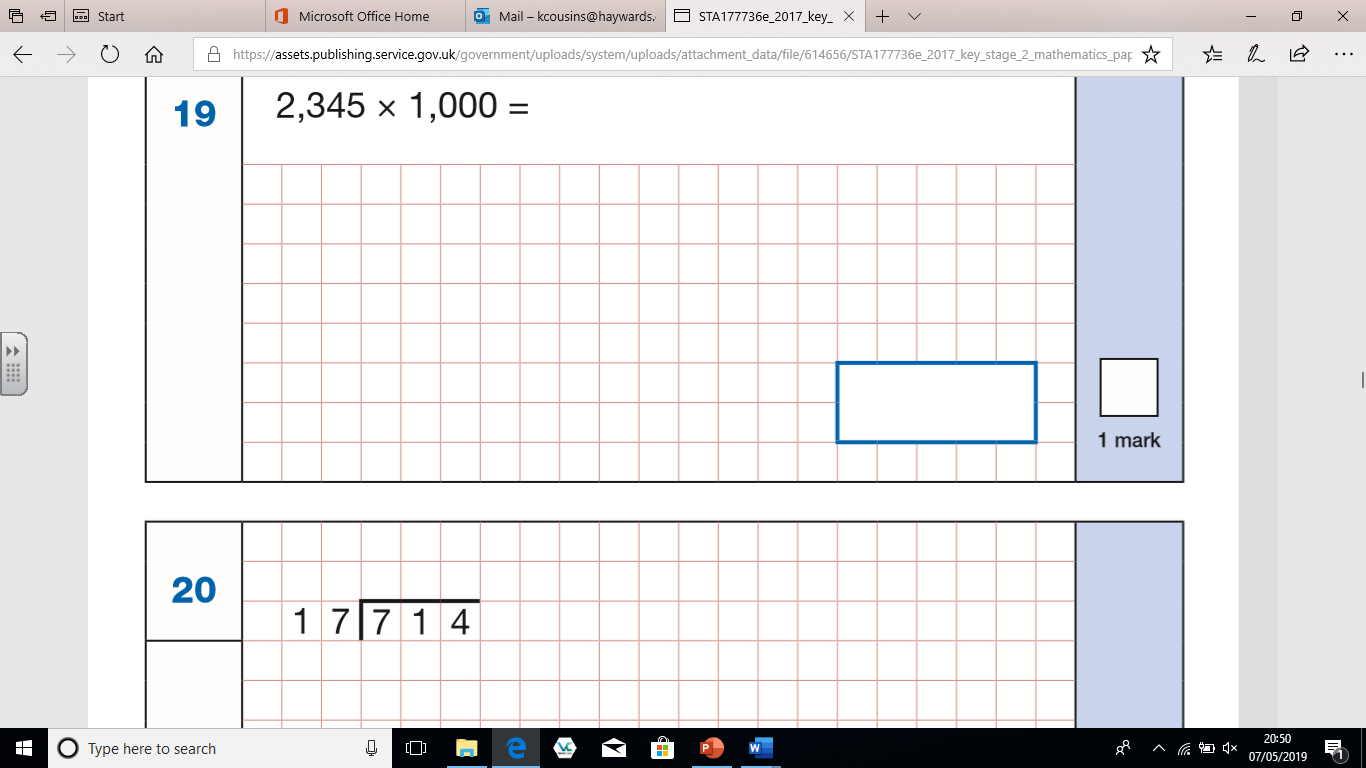 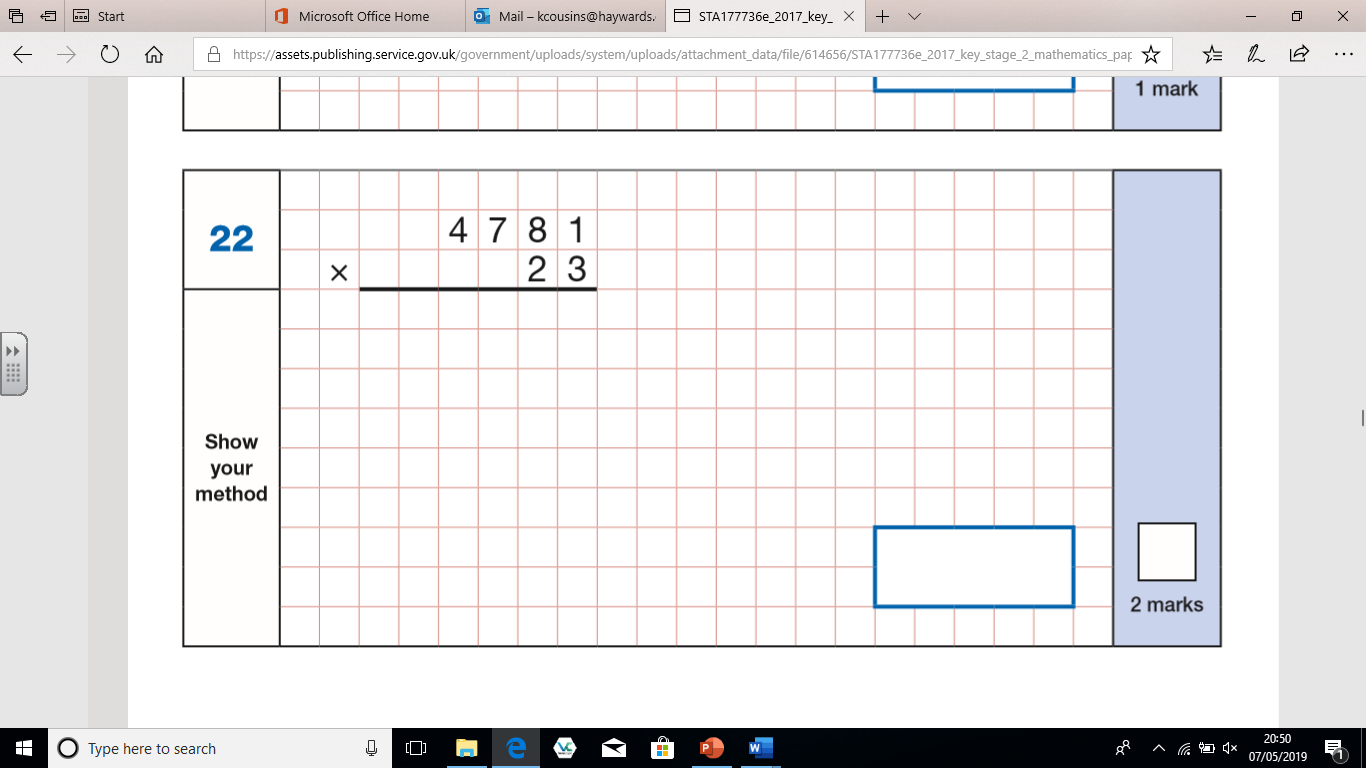 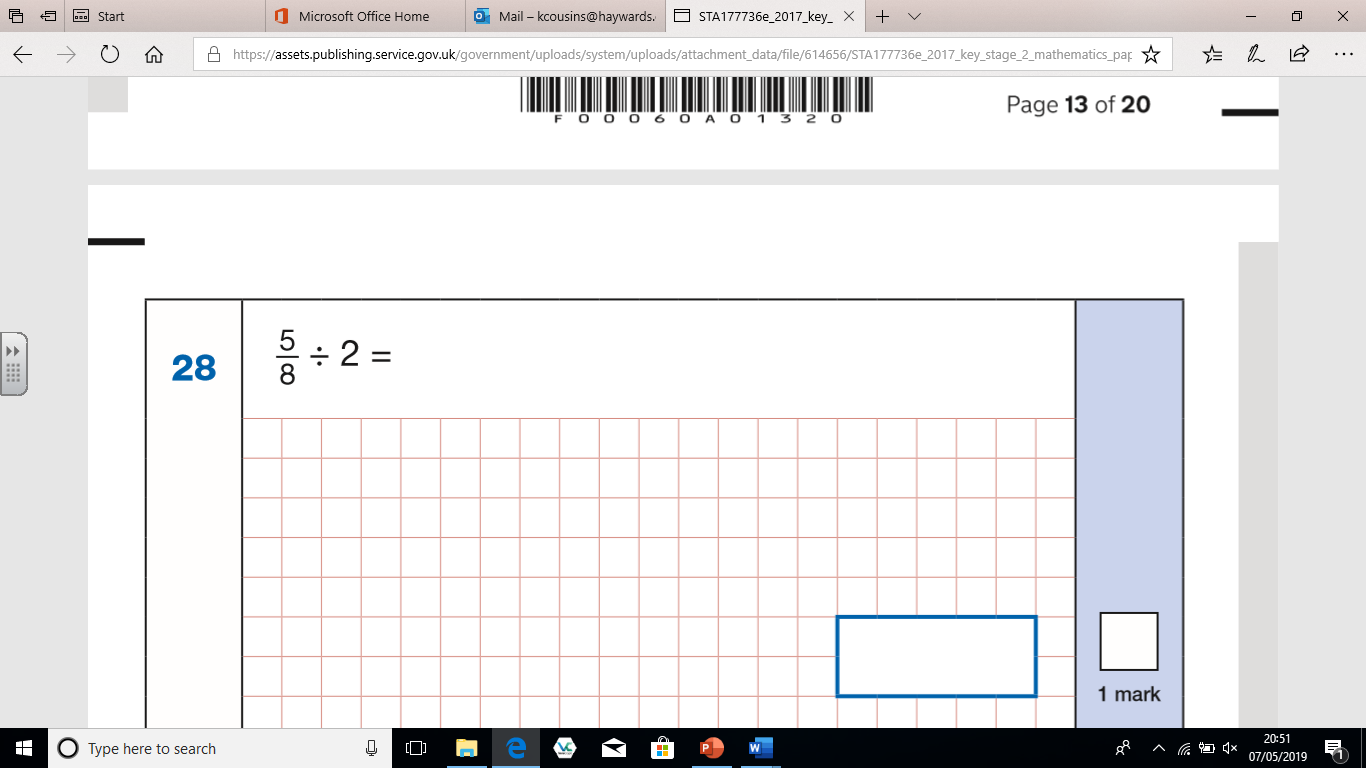 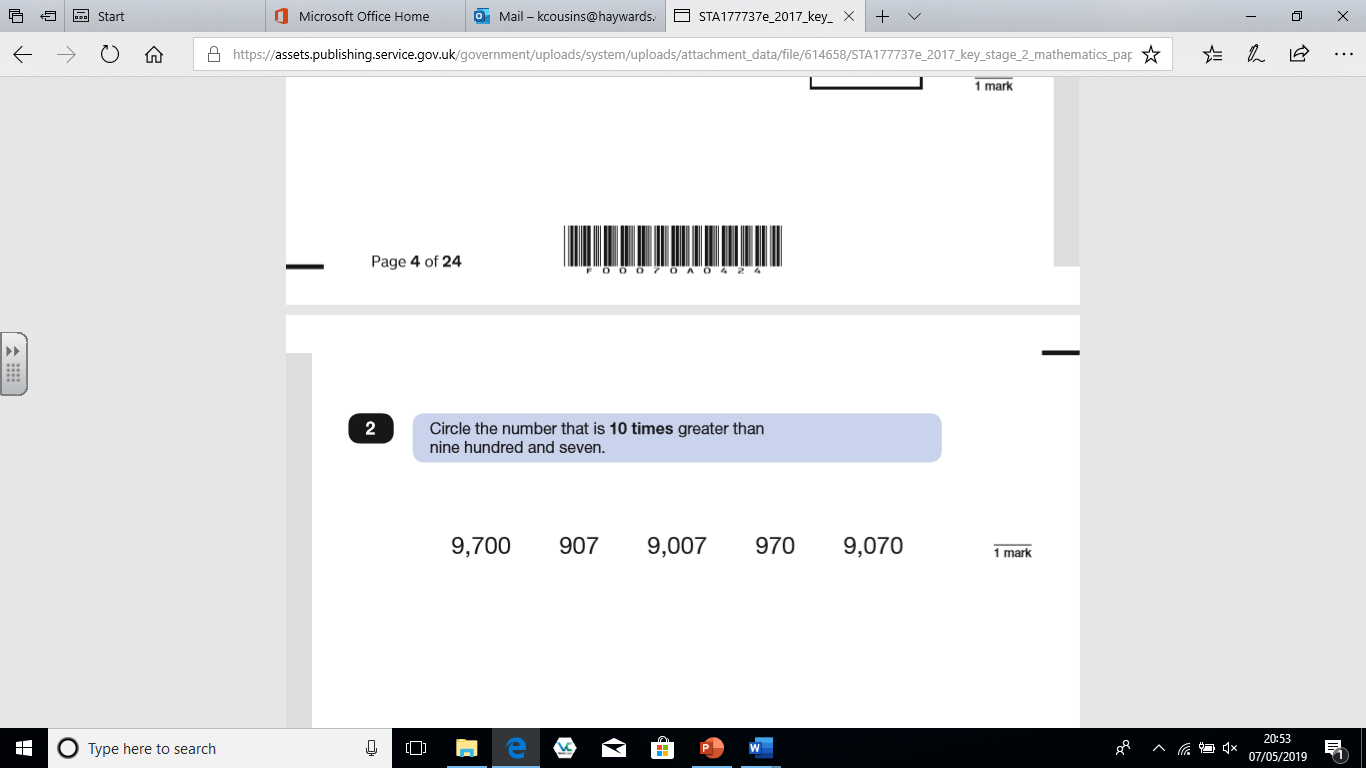 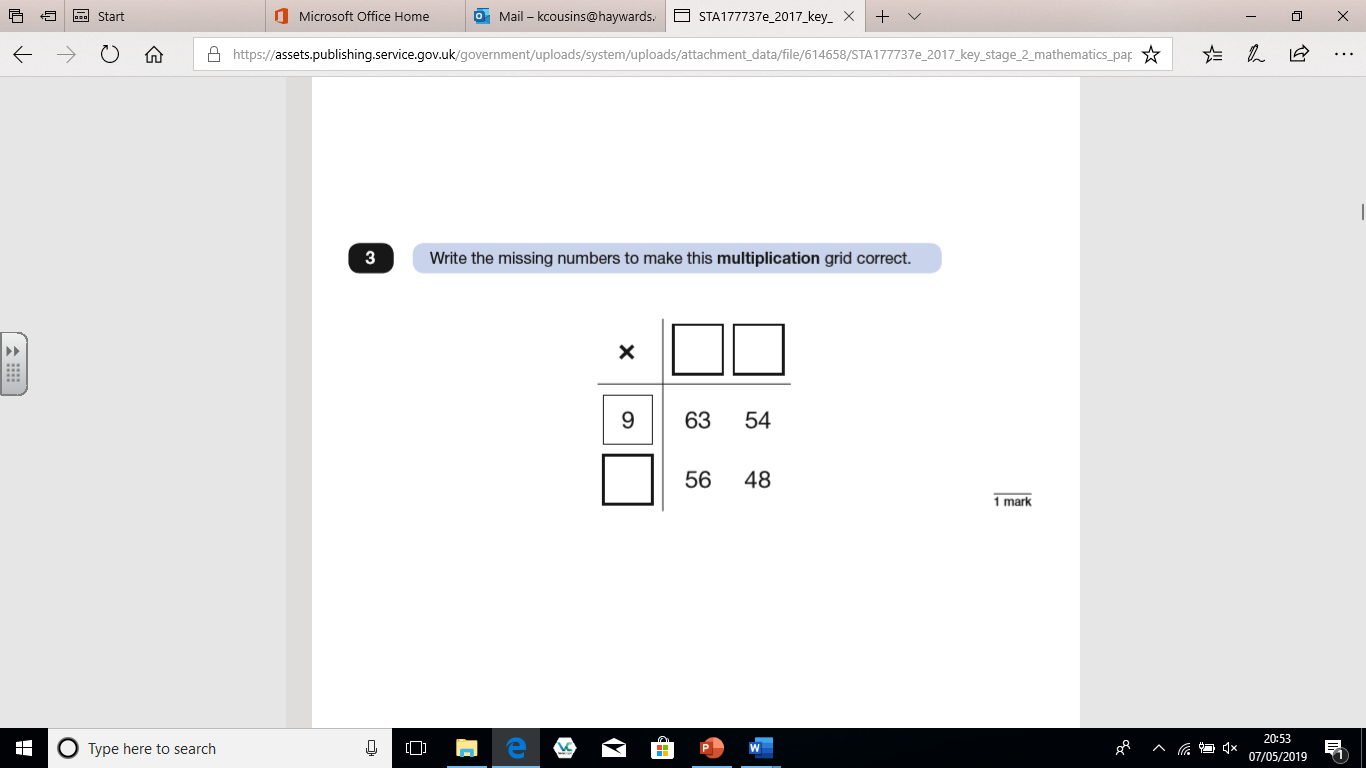 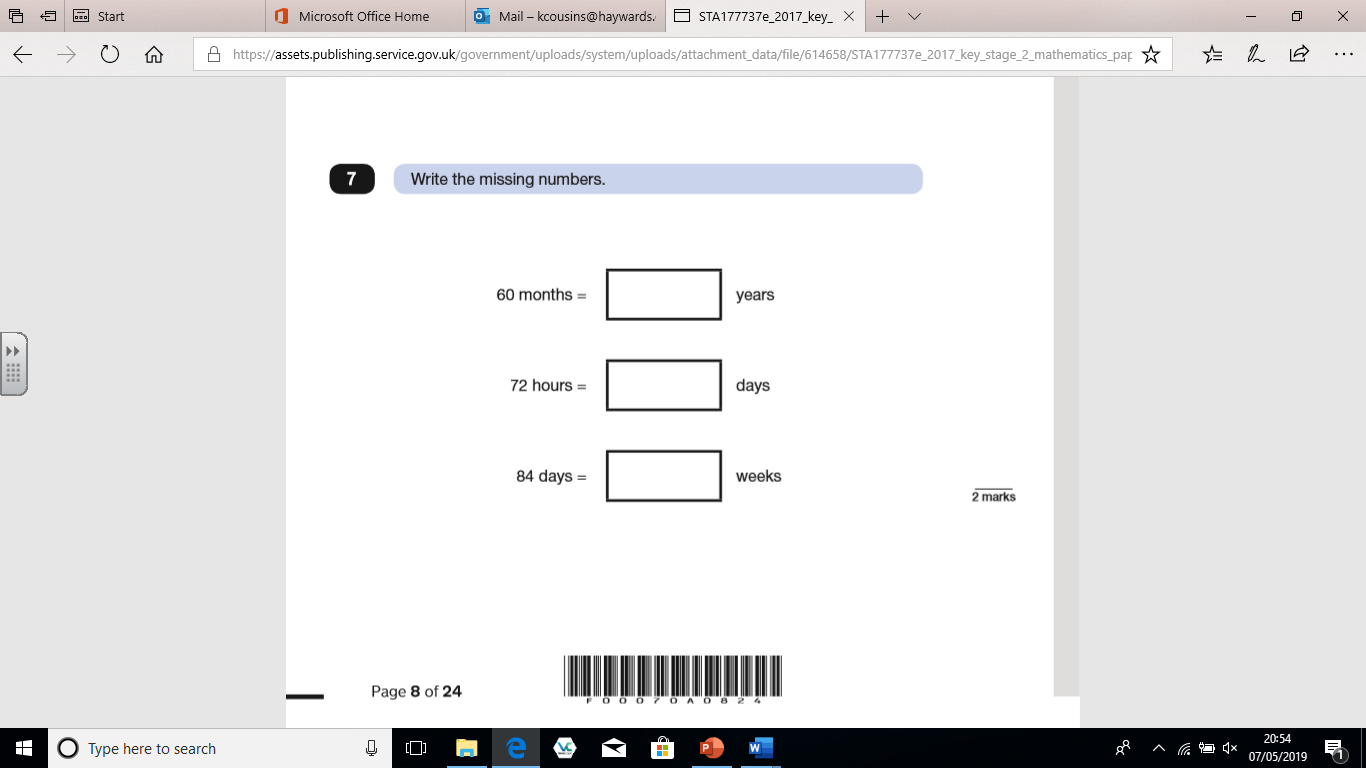 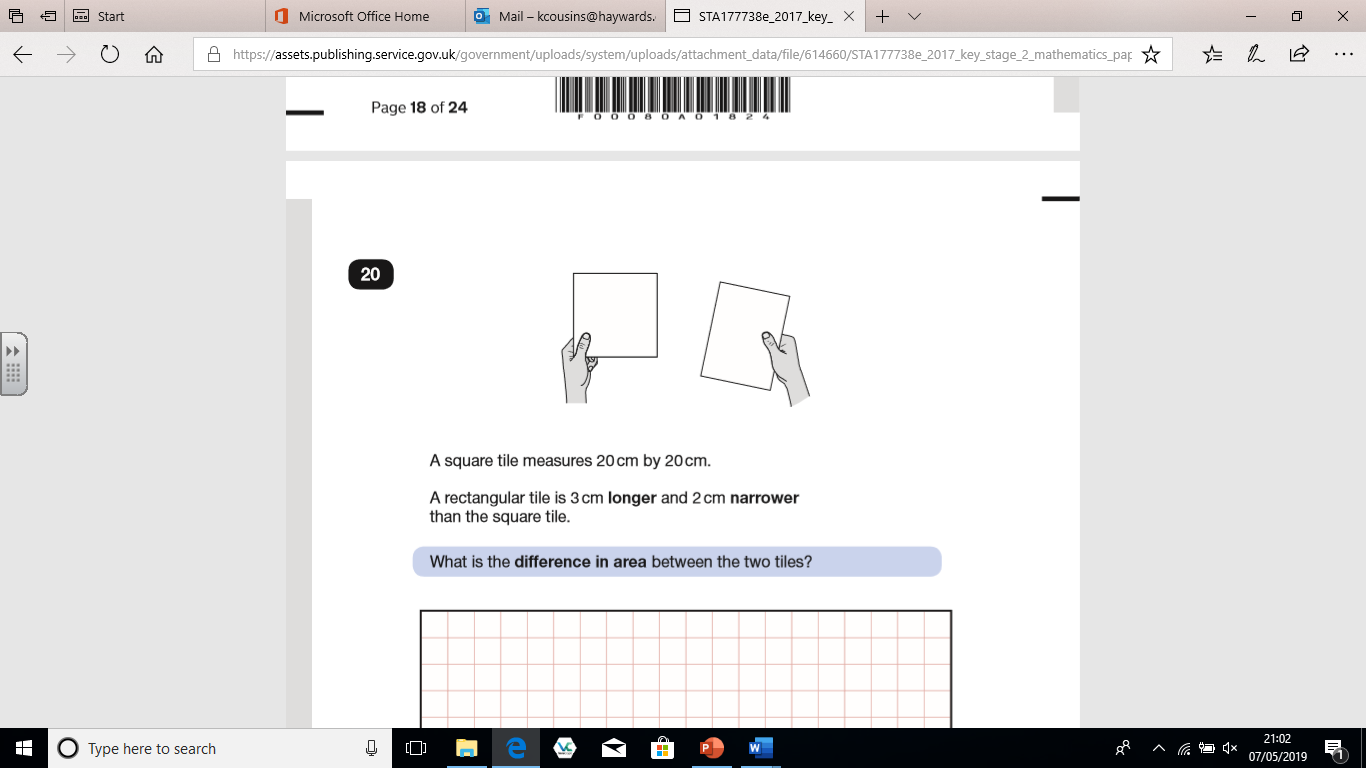 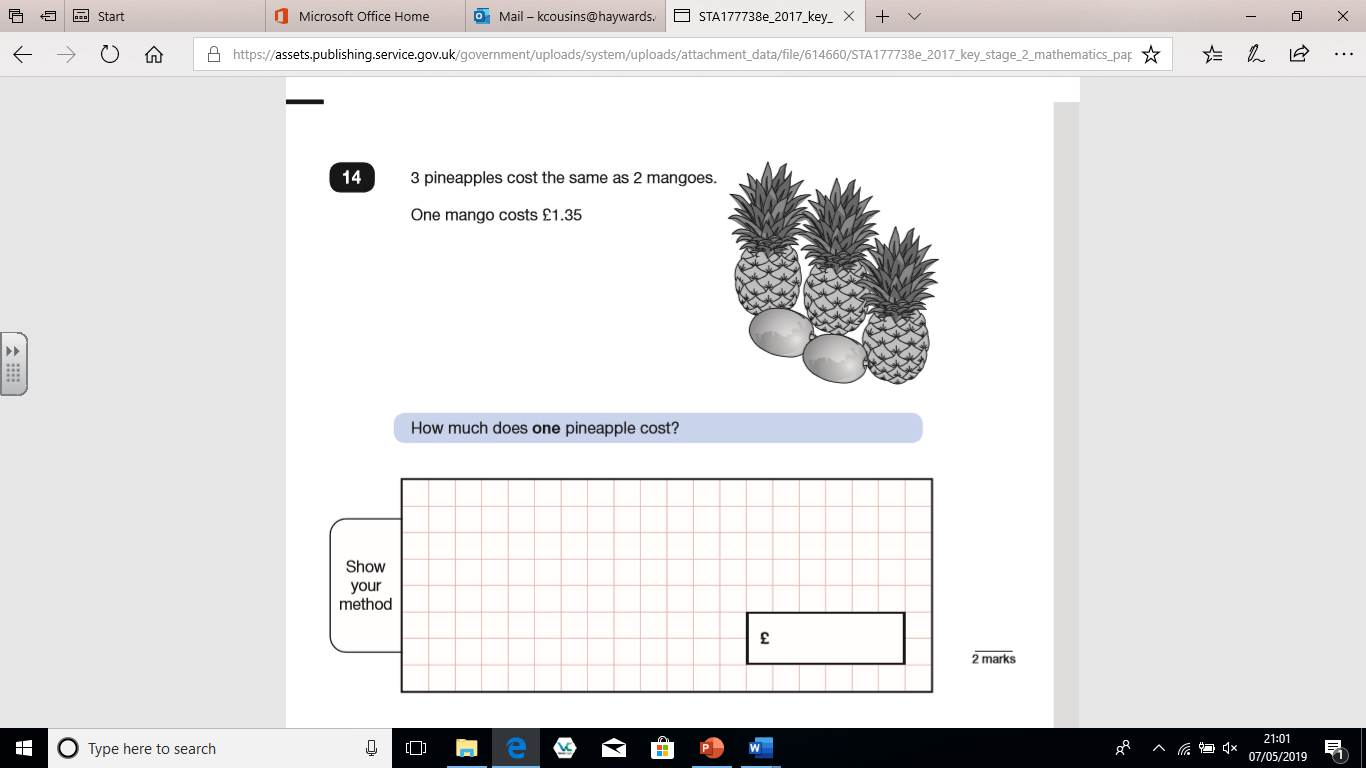 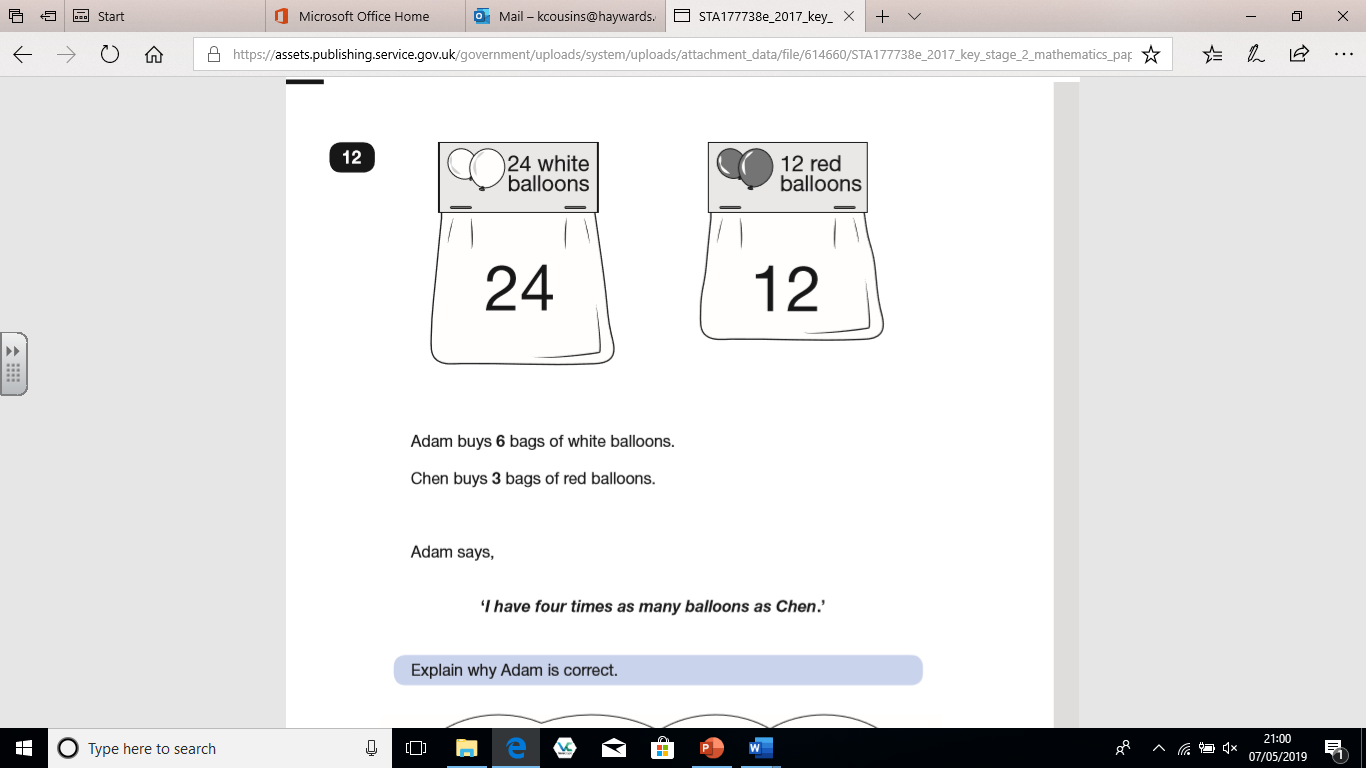 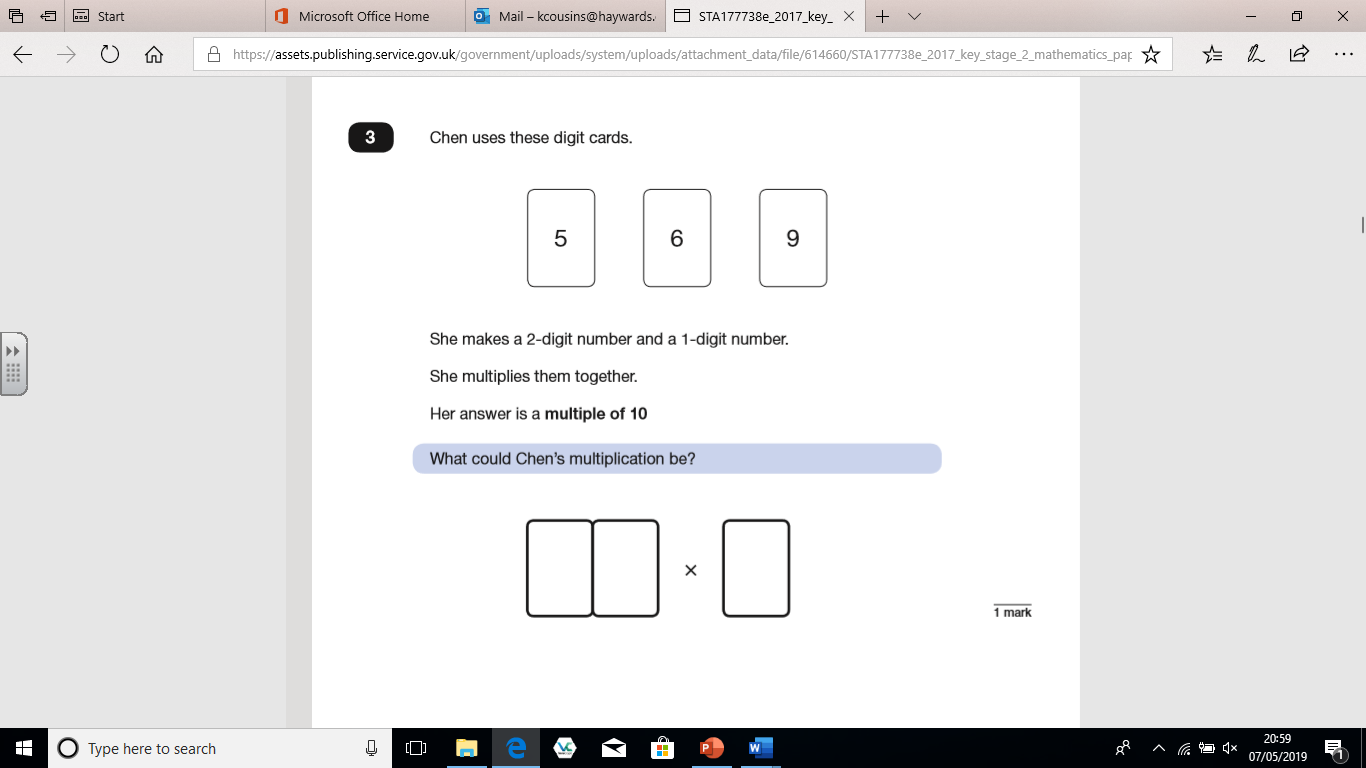 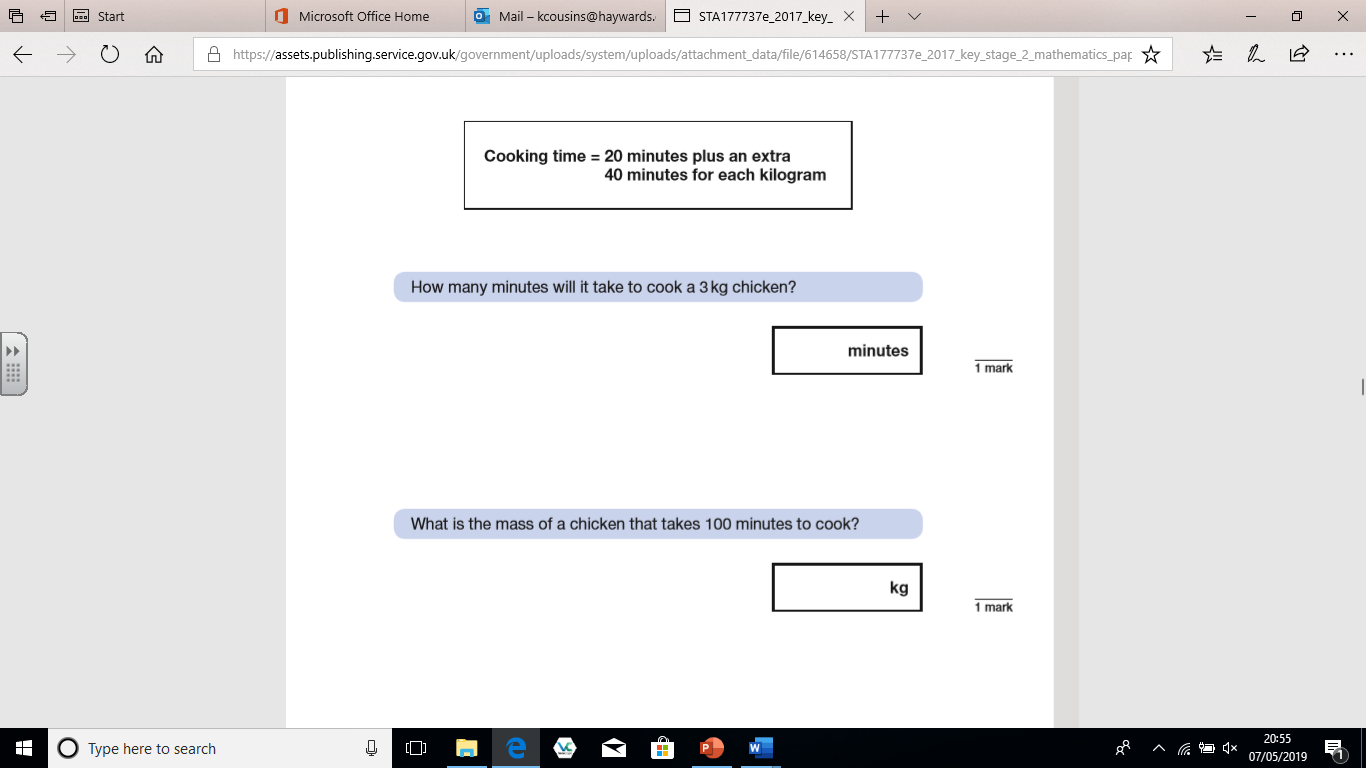 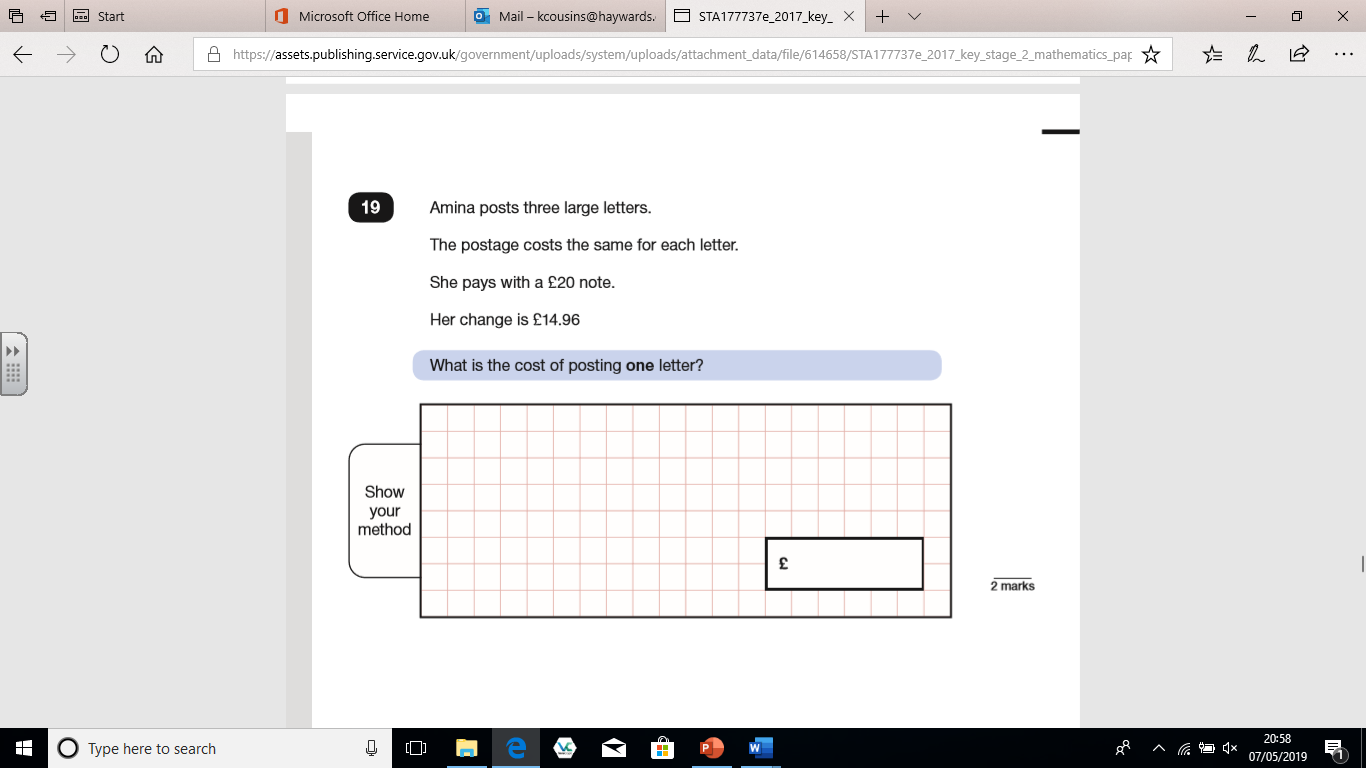 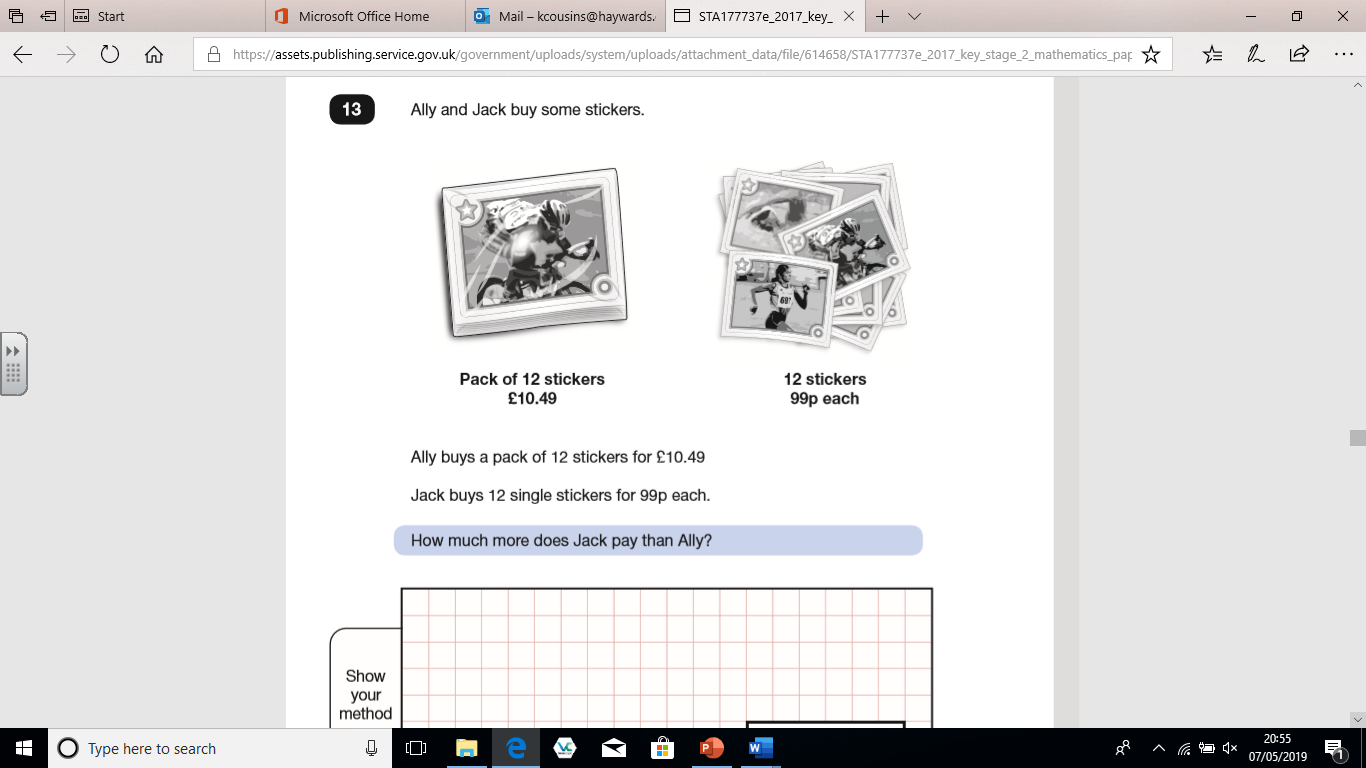 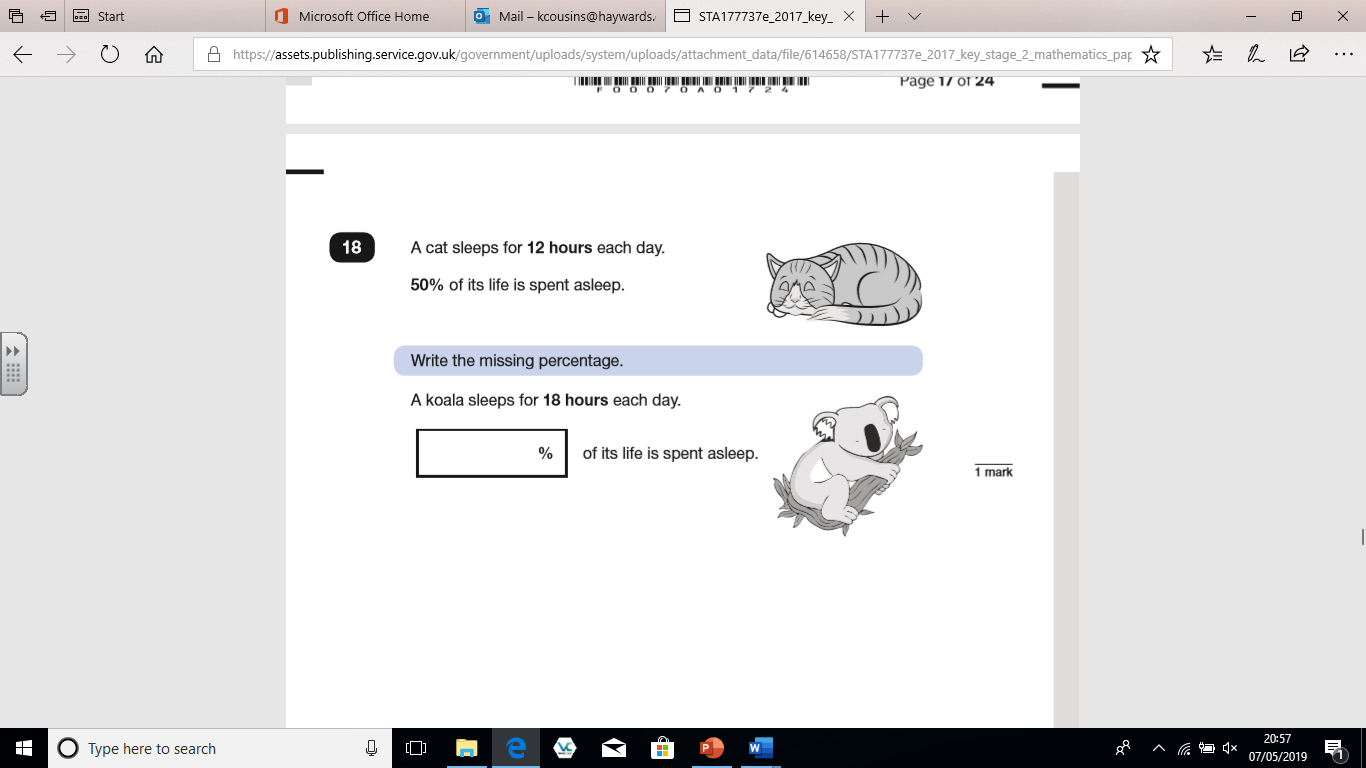 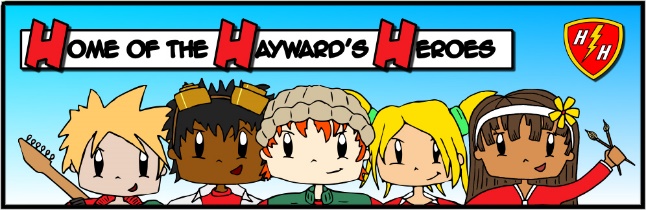 Thank you for coming!